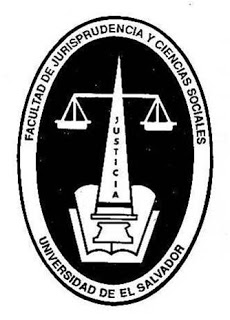 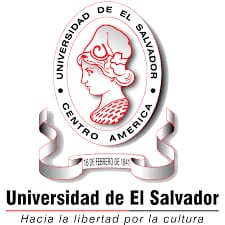 Congreso de Ciencias Jurídicas 2018
“EL DERECHO EN LA ERA DIGITAL: DESAFÍOS ACADÉMICOS Y PROFESIONALES EN LA SOCIEDAD DE LA INFORMACIÓN
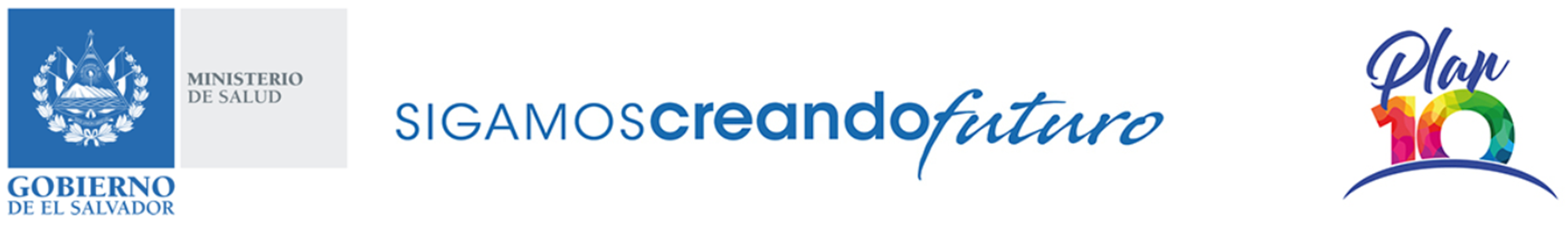 El Sistema de Atención Sanitario y de Salud para los Privados de Libertad en Centros Penales. Casos de TB
Licdo. Daniel Enrique Castro Castro
Enfermero Colaborador Técnico
Programa Nacional de Tuberculosis y Enfermedades Respiratorias 
Ministerio de Salud
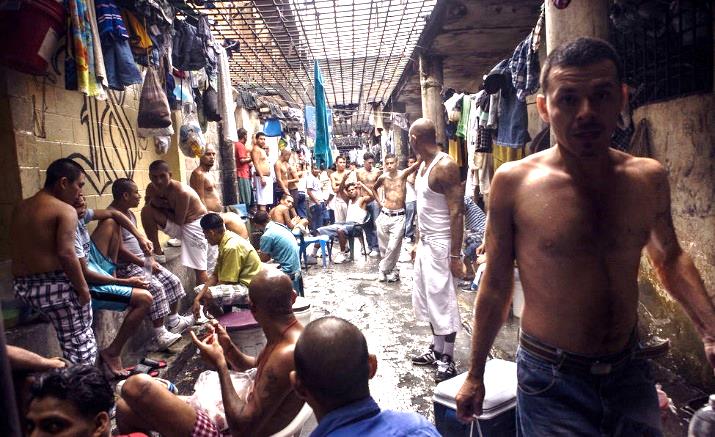 TUBERCULOSIS EN EL CONTEXTO PENITENCIARIO
SITUACIÓN DE TUBERCULOSIS EN EL SISTEMA PENITENCIARIO
Sistema Penitenciario de El Salvador
Población penitenciaria :   38, 714  (13/08/2018)
                                           3,559    Mujeres
                                           35,155  Hombres                            

22 Centros Penitenciario + 3  granjas penitenciarias* clasificados en :

   1) Centros Preventivos (PL con retención y custodia de provisionalmente por       orden judicial)
    2) Centros de Detención Menor  (PL de baja peligrosidad en insertados en programas de rehabilitación)
   3) Centros de Cumplimiento de Penas (condenados)
   4) Centros Mixtos (procesados y condenados) 
   5) Centros de Máxima Seguridad (PL con alta peligrosidad )
   6) Centros de reinserción social ( 4 ISNA + 1 Granja Juvenil )  

*Ubicadas en Izalco, Santa Ana y Zacatecoluca .
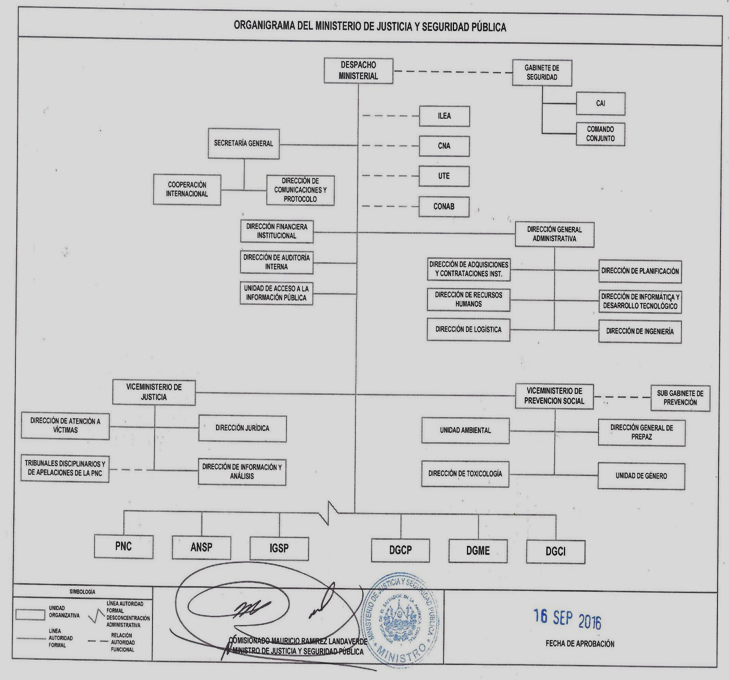 La Dirección General de Centros Penales desde Septiembre de 1973 es la Institución encargada de la Política Penitenciaria en El Salvador, por mandato Constitucional, así como de la organización, funcionamiento y control de los Centros Penitenciarios. Desde el año 2006 es una dependencia del Ministerio de  Justicia y Seguridad Pública.
SITUACION EPIDEMIOLOGICA DE LA TUBERCULOSIS EN CENTROS PENALES DE EL SALVADOR
Notificación y estimación de casos de tuberculosis OMS El Salvador. Años 2000-2017
Fuente: PNTYER El Salvador / WHO GLOBAL REPORT 2016
Incidencia de casos de tuberculosis todas las formas por proveedor de salud. Años 2010-2017
TASA: 4765.7 por 100,000 hab.
CENTROS PENALES
TASA: 20.1 por 100,000 hab.
MINSAL
TASA: 27.1 por 100,000 hab.
ISSS
Fuente: PNTYER EL SALVADOR
Proveedores de salud que participan en la detección y notificación de casos con tuberculosis. Año 2017
Fuente: PNTYER EL SALVADOR
Incidencia de casos de tuberculosis todas las formas en Centros Penitenciarios. Años 2002–2017
Casos
Tasa por 100,000 hab.
Fuente: PNTER y  DGCP
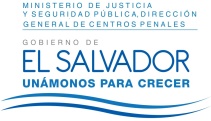 Factores que Determinan el Aumento de Casos de Tuberculosis en Centros Penales
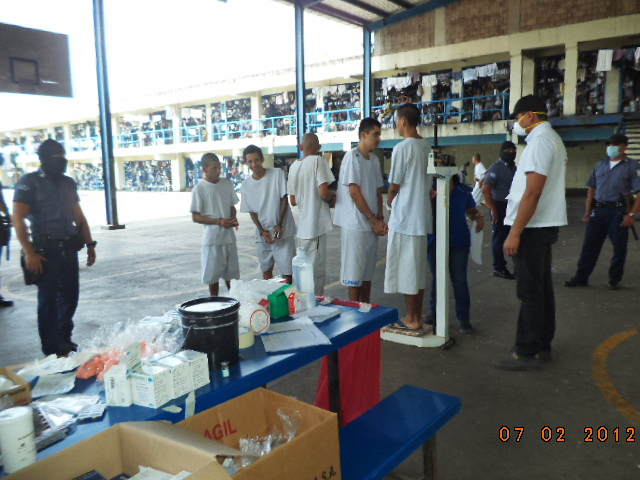 Factores que Inciden  Aumento de Casos de Tuberculosis   en Centros Penales
El índice de hacinamiento superior al  380 % para el Primer trimestre 2017. 
Falta de un áreas para aislamiento exclusivo, que reúna las condiciones de iluminación, ventilación y protocolos de seguridad, para pacientes privados libertad con tuberculosis durante su primera fase de tratamiento.  En especial la separación de privados de libertad con rencillas entre sí.
La misma idiosincrasia que se vive en el Sistema Penitenciario: traslados continuos, situaciones de amotinamientos o estados de emergencia, o la renuencia a colaborar por los mismos privados de libertad en el autocuido de su salud o  la de sus compañeros.
Factores que Inciden  Aumento de Casos de Tuberculosis   en Centros Penales
Falta del seguimiento bacteriológico oportuno y sistemático según normativa vigente de los privados de libertad que ya están en tratamiento, la demanda supera la capacidad instalada de los laboratorios del primer y segundo nivel de atención.
Dificultad del seguimiento cuando los PPL son puestos en libertad por direcciones domiciliares falsas.
 La Capacidad Instalada del personal de Clínica y Seguridad  no logra cubrir la demanda de atención de los PPL.
Entrada en vigencia de las «Medidas extraordinarias» en (6) centros penales situación que de alguna medida dificultan las medidas de control, traslado de PL que son casos de TB contagiosos a otros penales.
Acciones Realizadas por el Programa Nacional de Tuberculosis en Población Privada de Libertad
JORNADA DE TOMA DE RADIOGRAFIAS DE TORAX
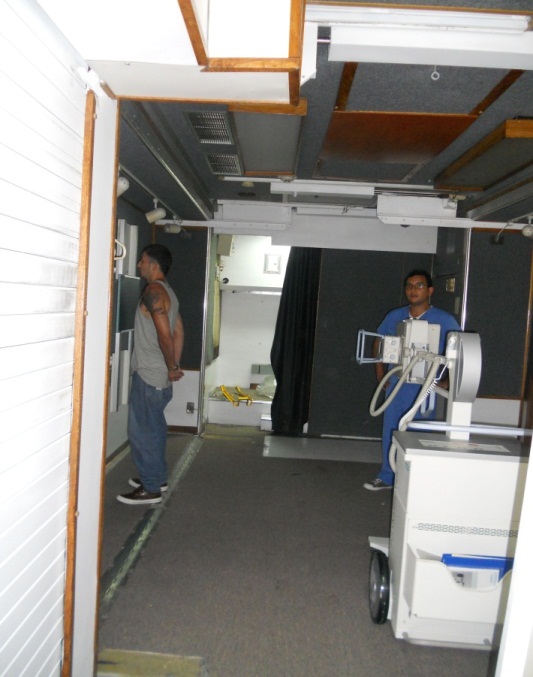 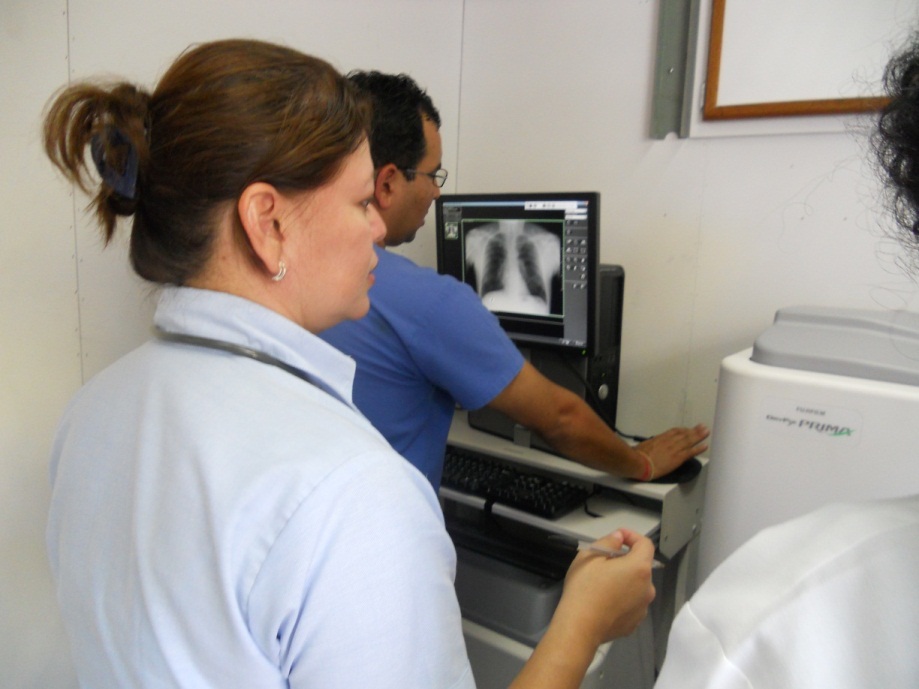 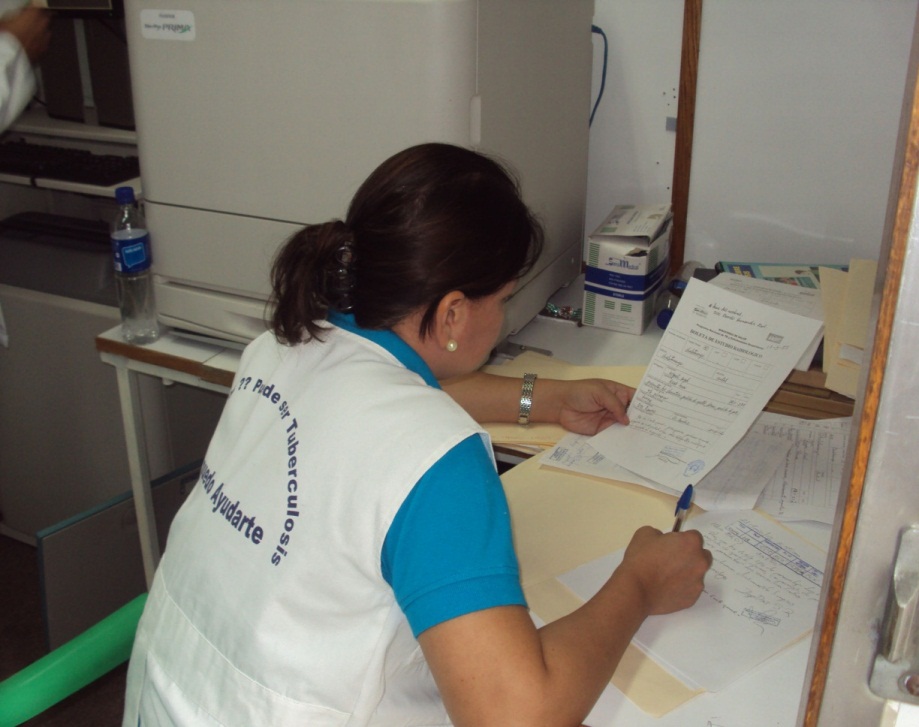 FORTALECIMIENTO CON LA ADECUACION DE AREAS DE AISLAMIENTO EN 10 CENTROS PENITENCIARIOS
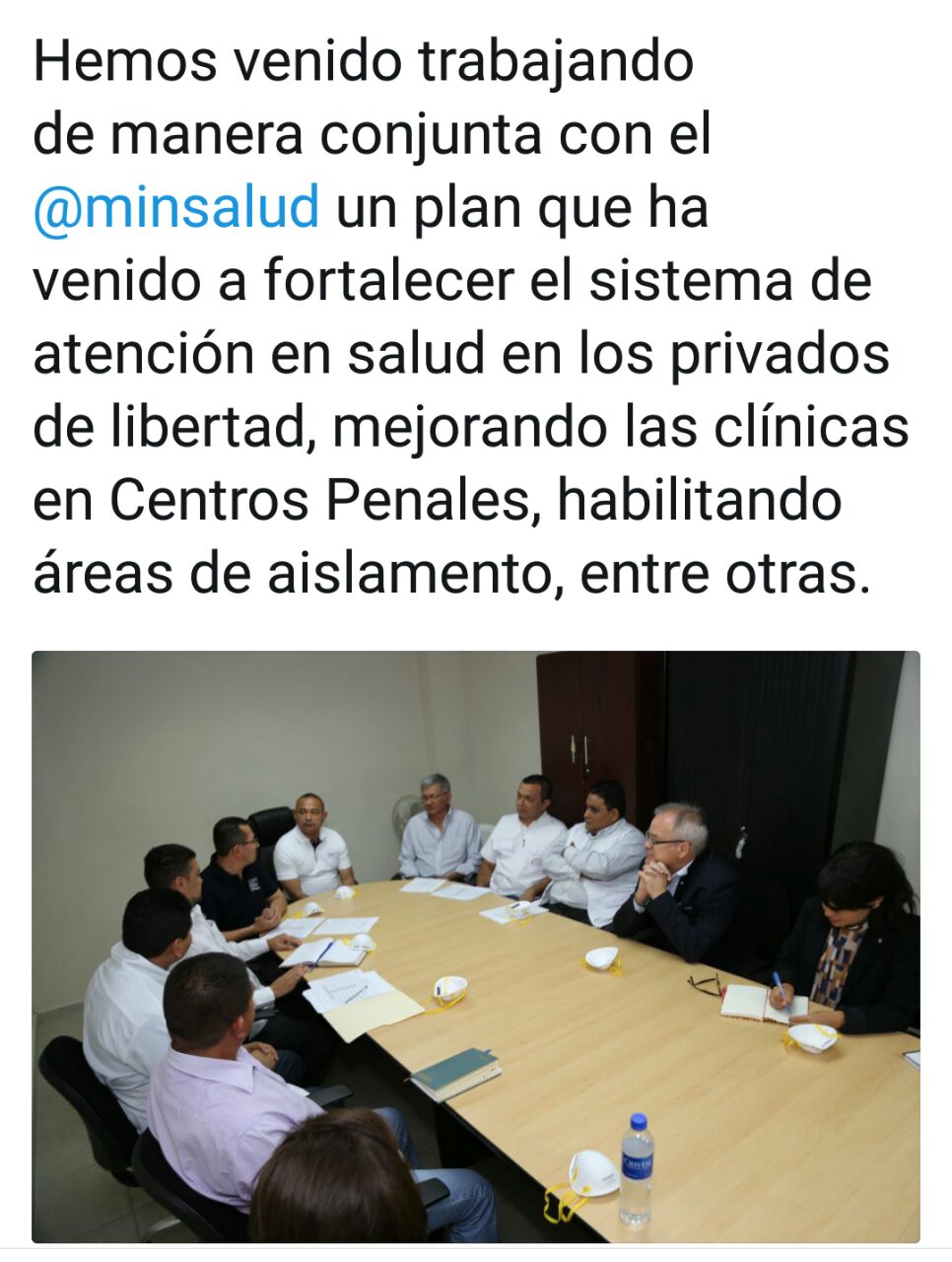 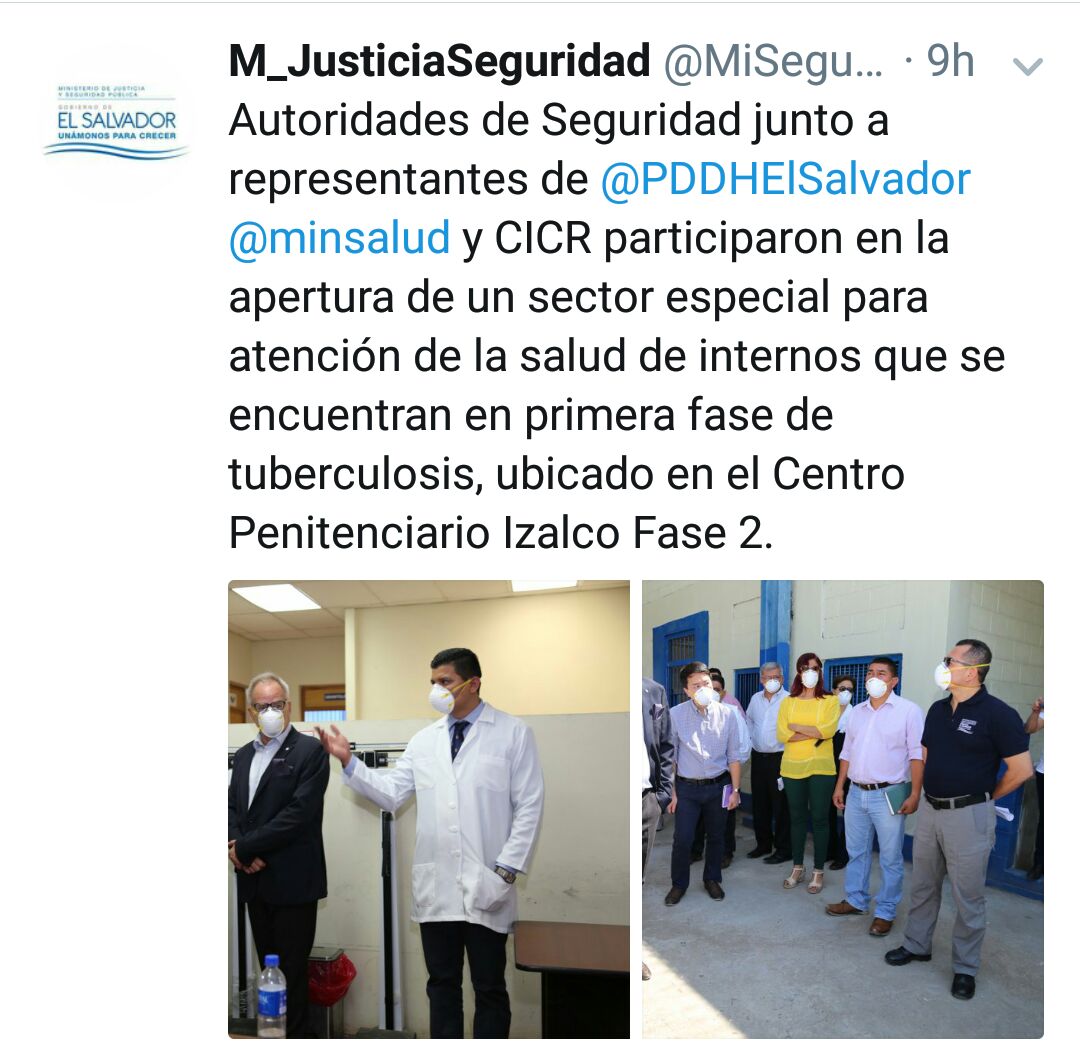 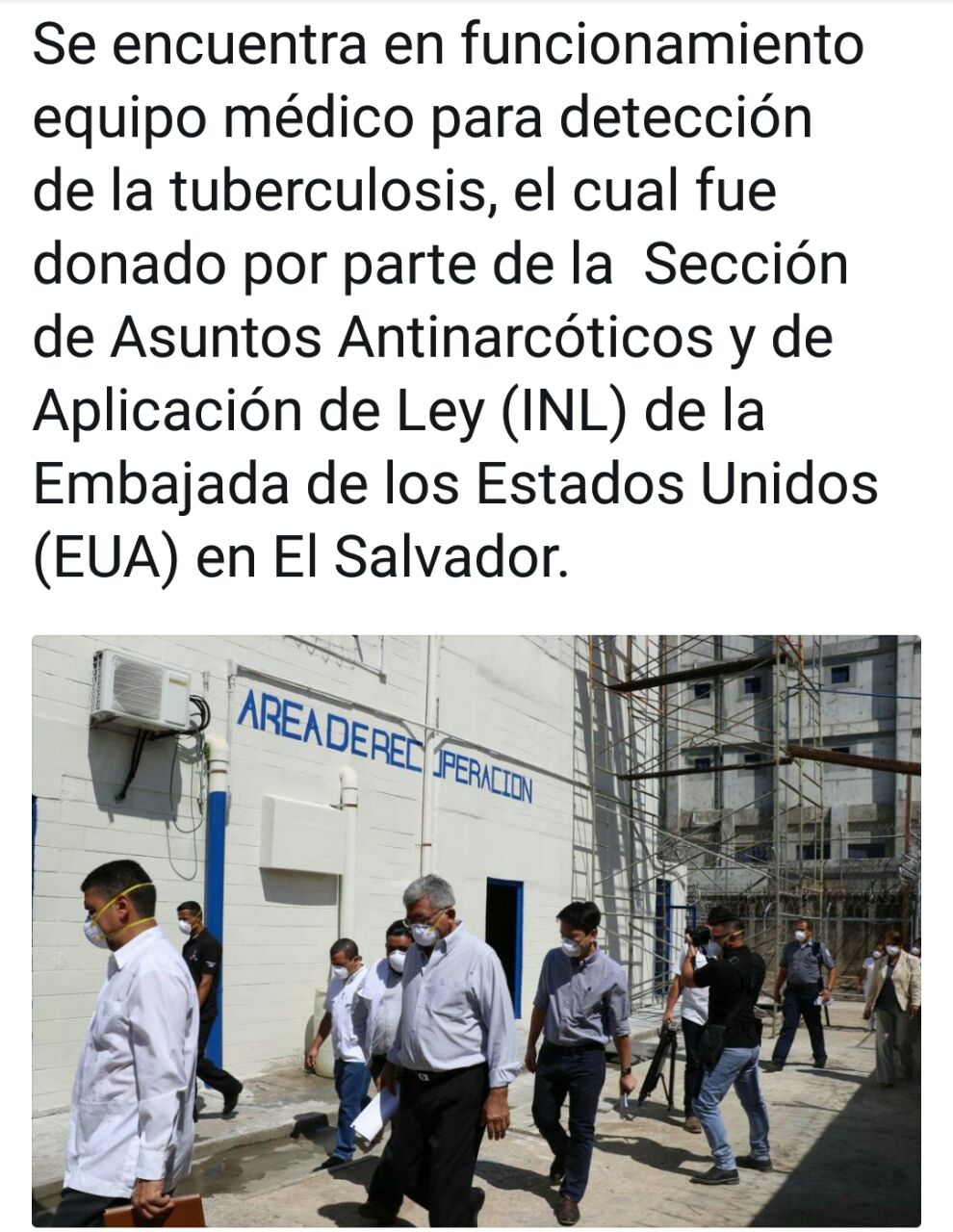 FORTALECIMIENTO EN EL DIAGNOSTICO OPORTUNO DE LA TB EN LA POBLACION PRIVADA DE LIBERTAD
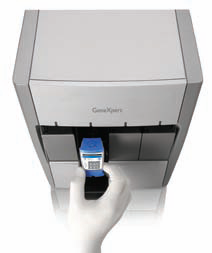 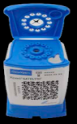 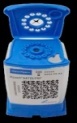 Nuevos Métodos Diagnóstico en PPL de 
El Salvador.
GeneXpert MTB/RIF
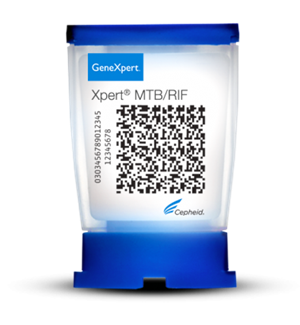 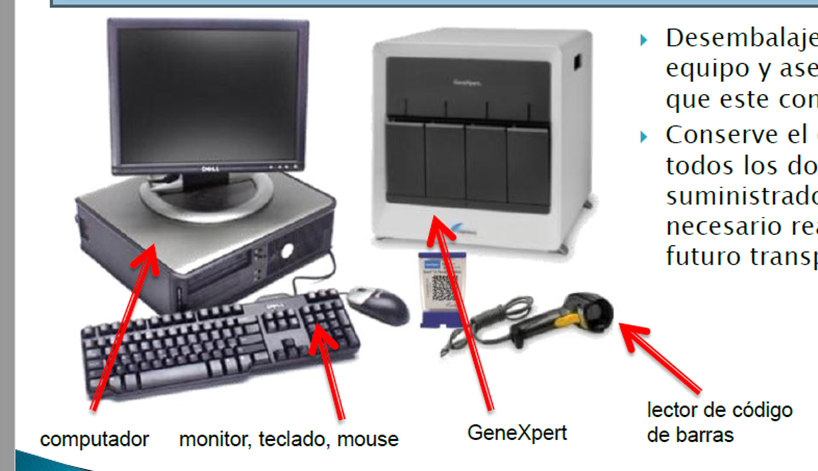 BUSQUEDA ACTIVA DEL SINTOMATICO RESPIRATORIO Y ADMINISTRACION DE TRATAMIENTO ANTITUBERCULOSIS
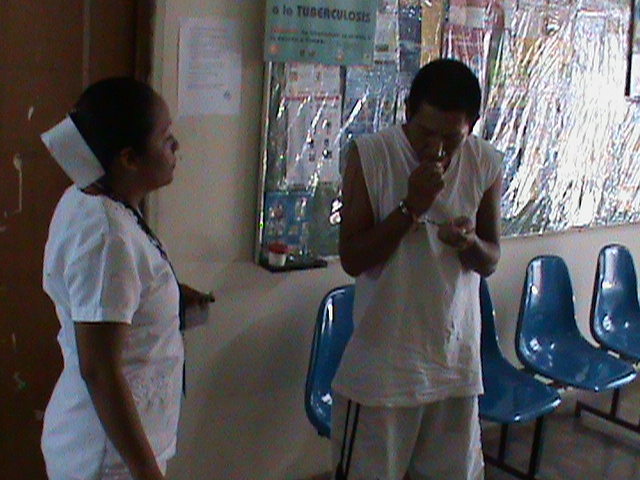 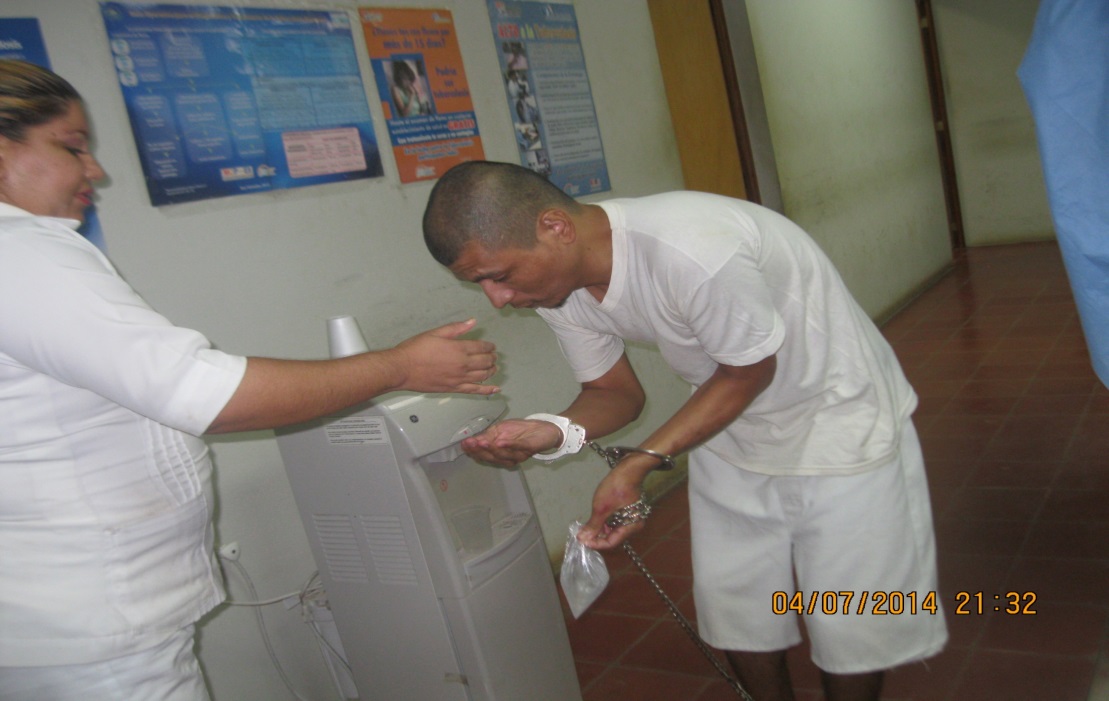 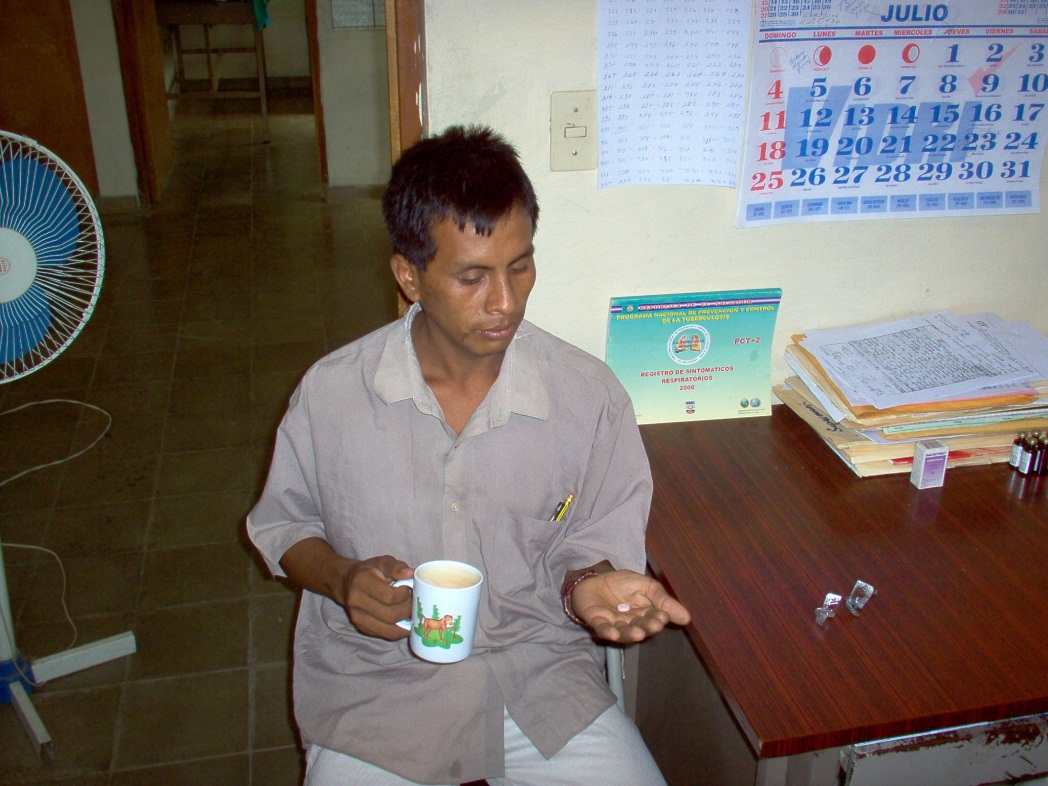 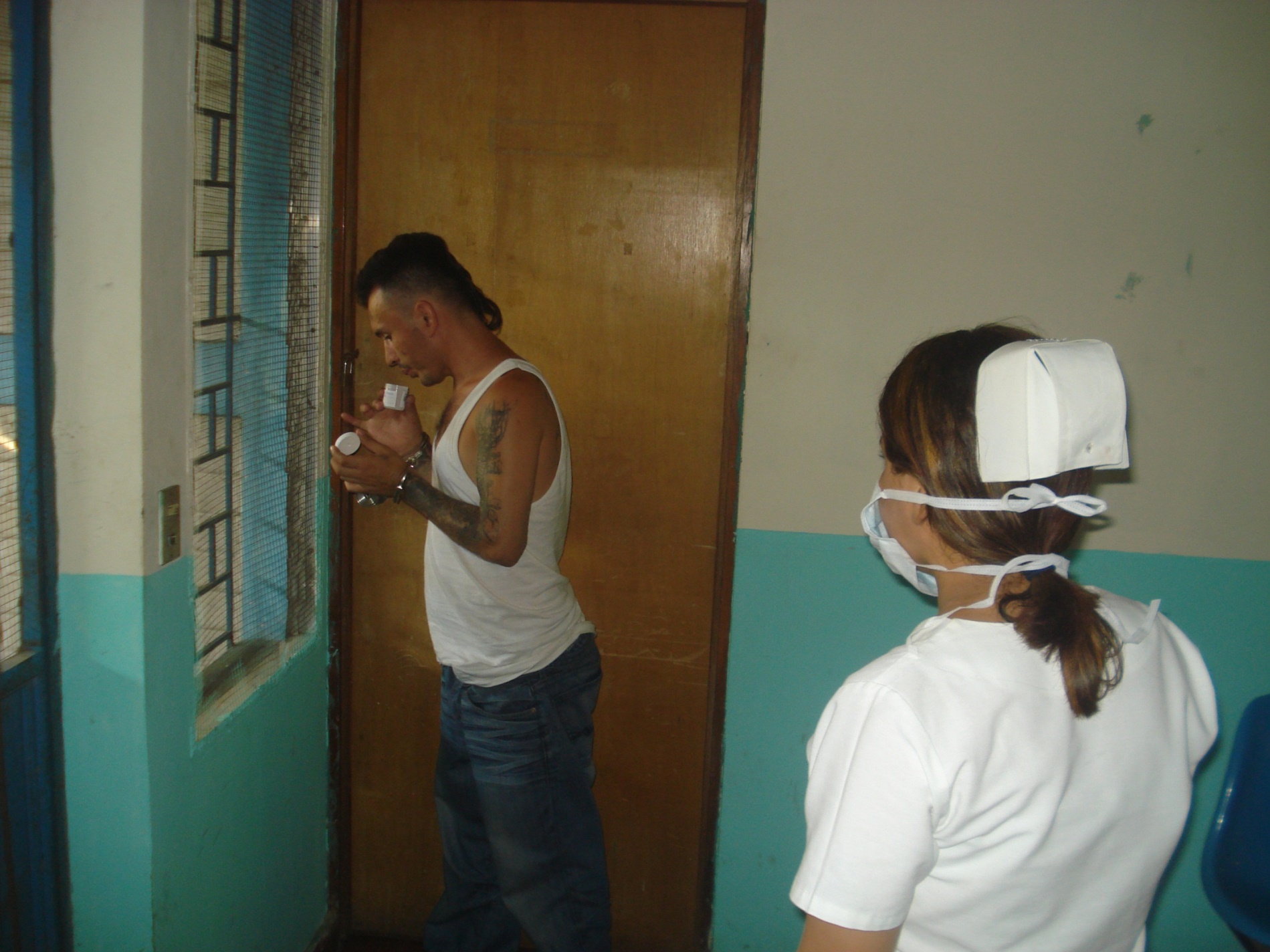 FORMACION DE VOLUNTARIOS EN TUBERCULOSIS DENTRO DE LA POBLACION PRIVADA DE LIBERTAD
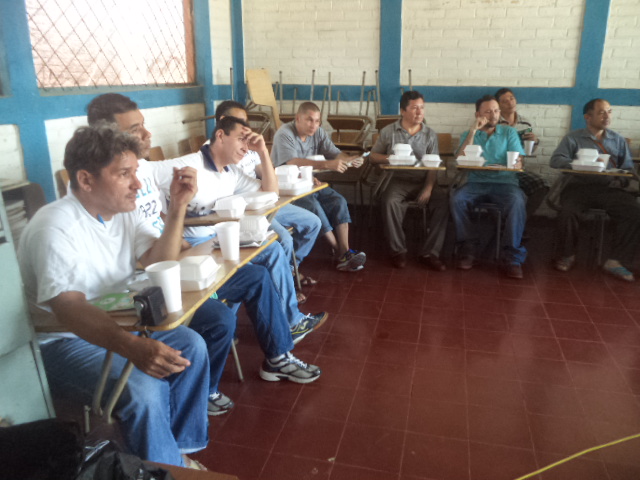 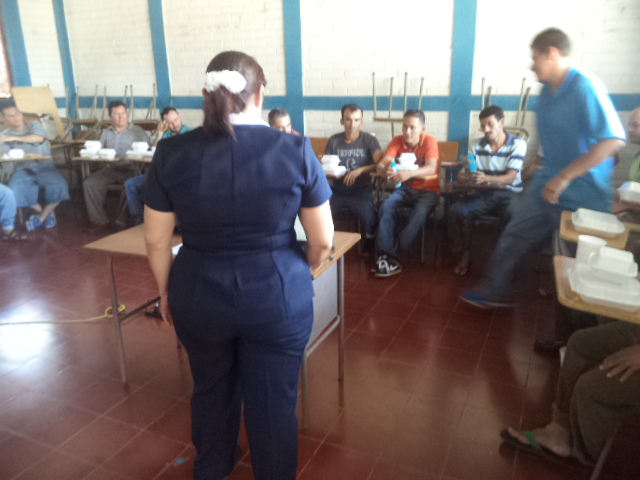 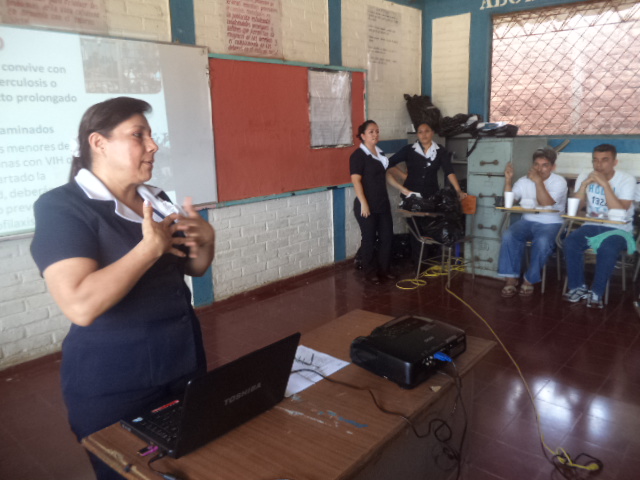 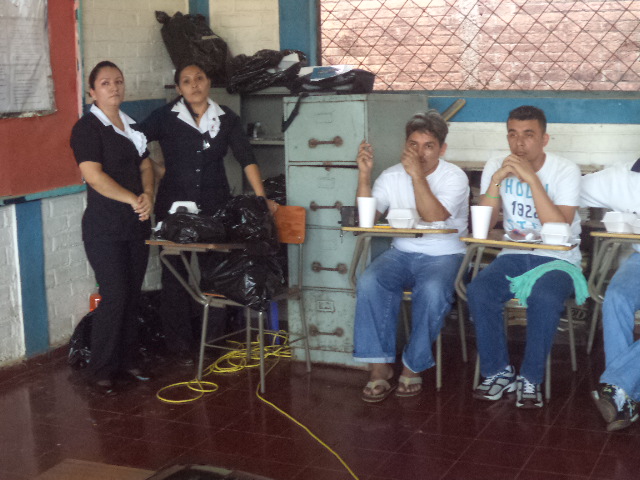 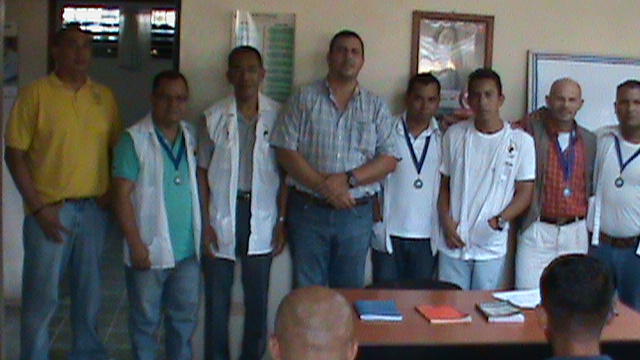 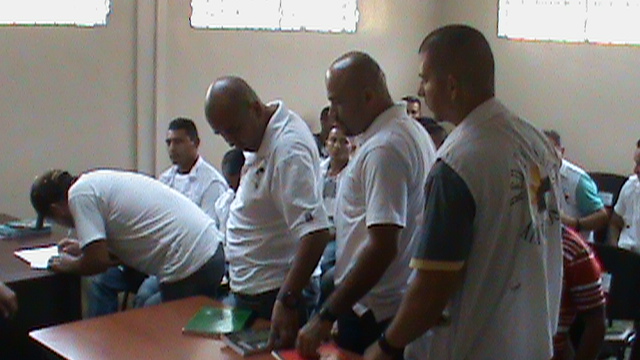 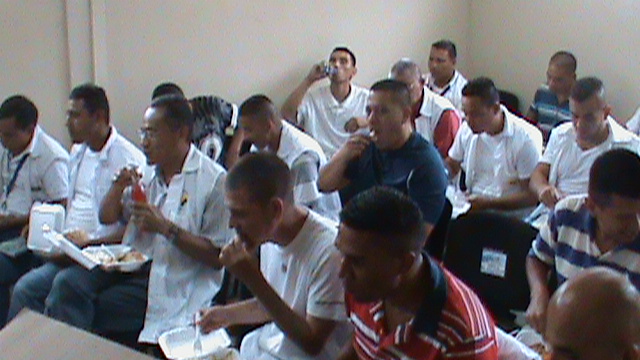 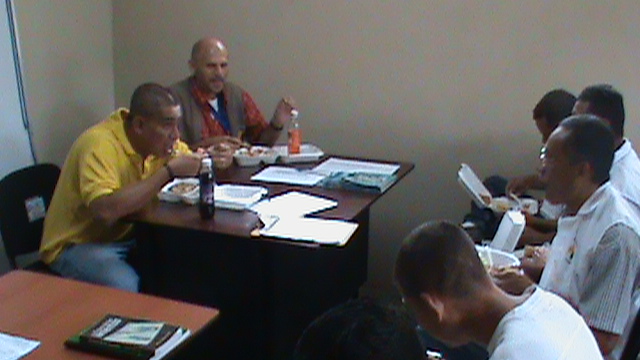 SEGUIMIENTO AL CUMPLIMIENTO DE LO CONTEMPLADO EN EL CONVENIO DE COOPERACIÓN INTERINSTITUCIONAL  ENTRE EL MINISTERIO DE SALUD Y MINISTERIO DE JUSTICIA Y SEGURIDAD
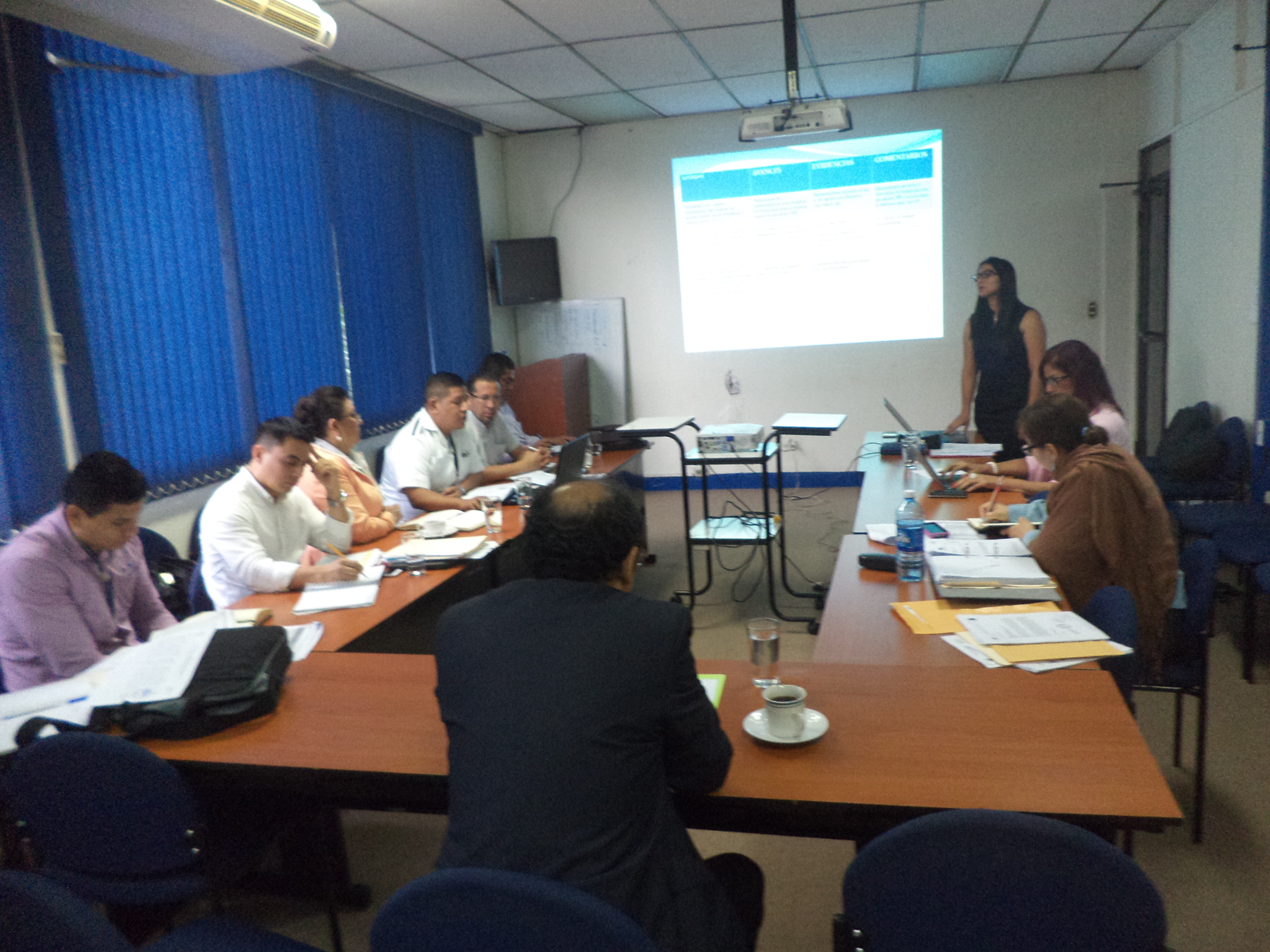 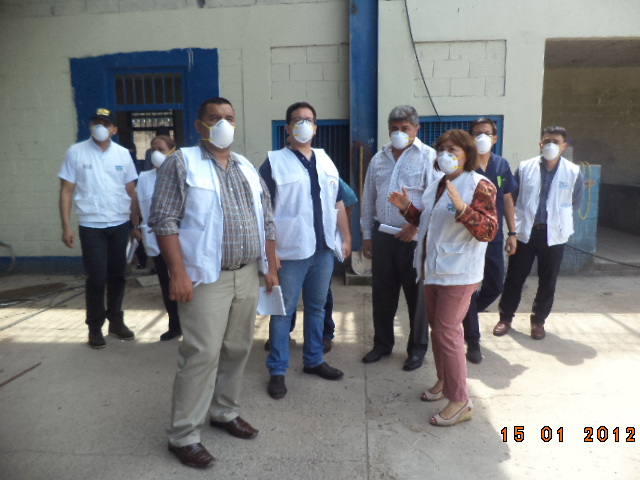 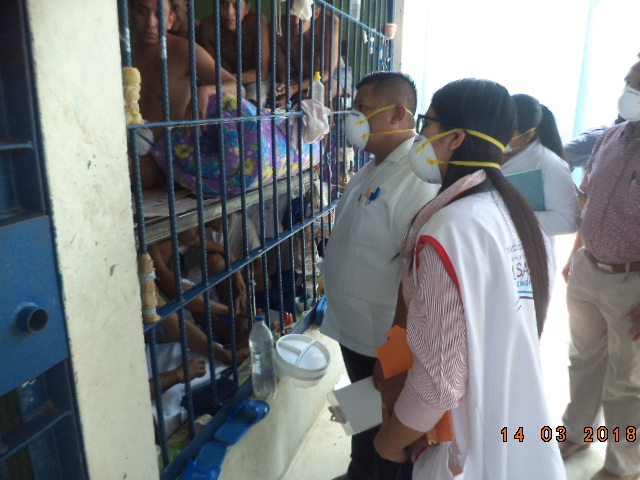 COMITÉ DE SEGUIMIENTO AL CONVENIO MINSAL-MJSP
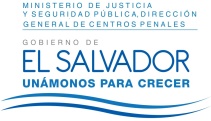 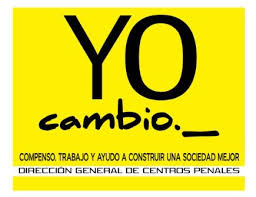 APOYO DADO POR  MINSAL  A TRAVÉS DEL PROGRAMA NACIONAL DE TUBERCULOSIS Y ENFERMEDADES RESPIRATORIA  (PNTYER) 
ANTE LA SITUACIÓN DE TUBERCULOSIS EN EL SISTEMA PENITENCIARIO
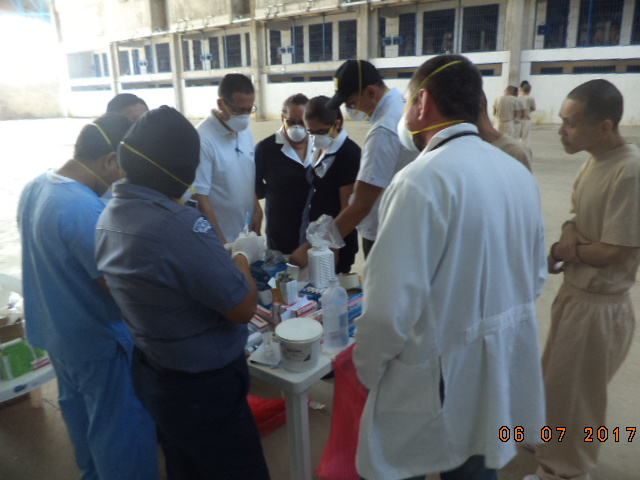 TRABAJO DE LOS EQUIPOS MULTIDISCIPLINARIOS MINSAL-DGCP
Sensibilización de Personal de Seguridad, PNC y Comando de Sanidad Militar
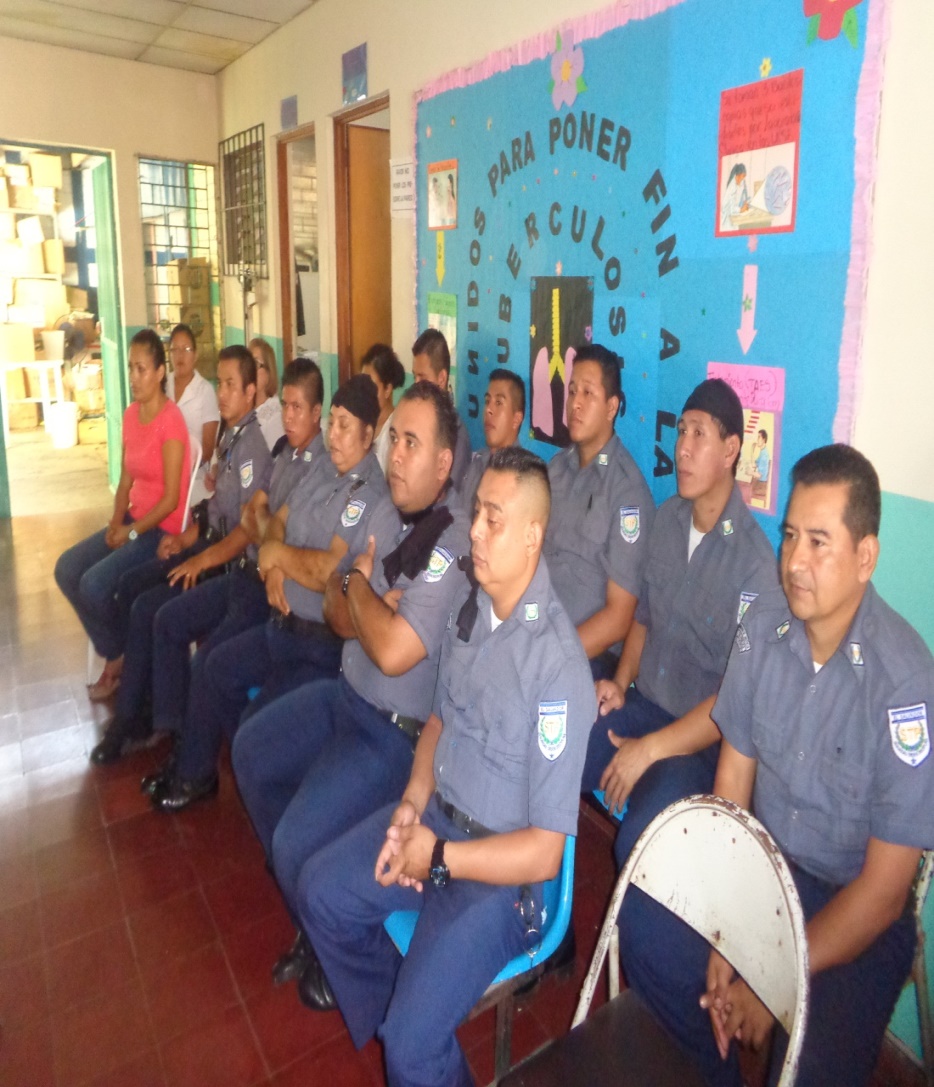 AGENTES DE SEGURIDAD DE CENTROS PENALES
32
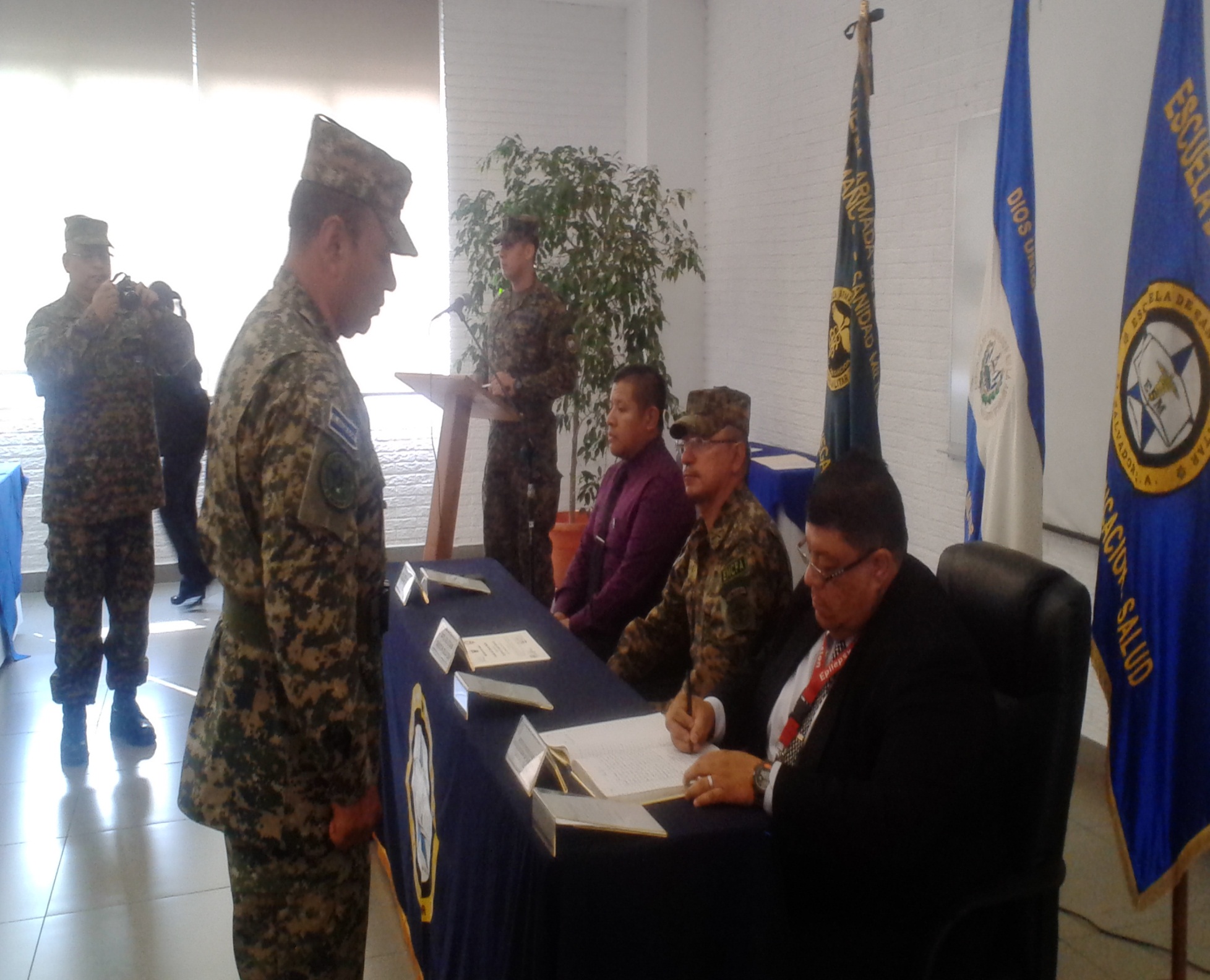 COMANDO DE SANIDAD MILITAR
(COSAM)
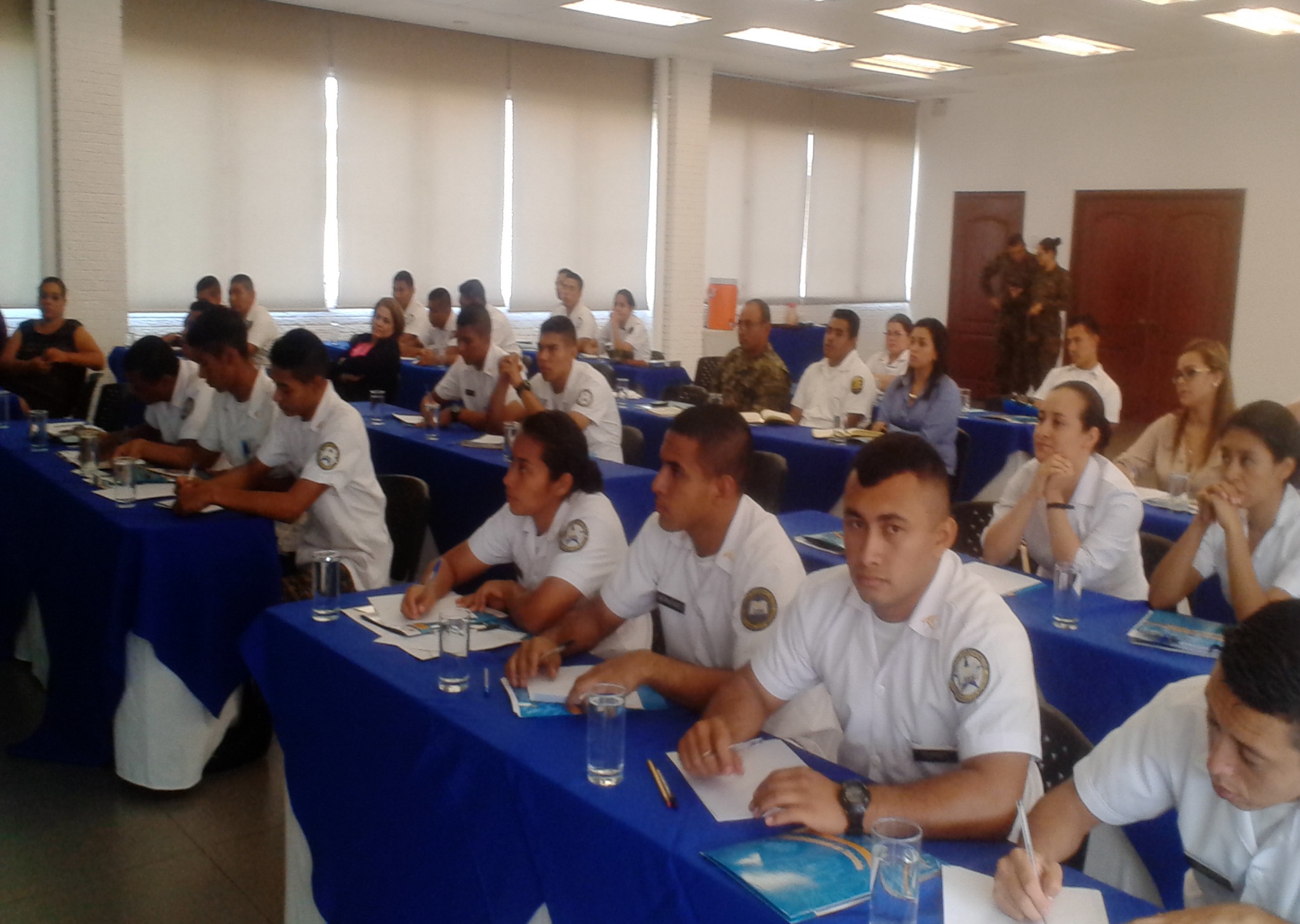 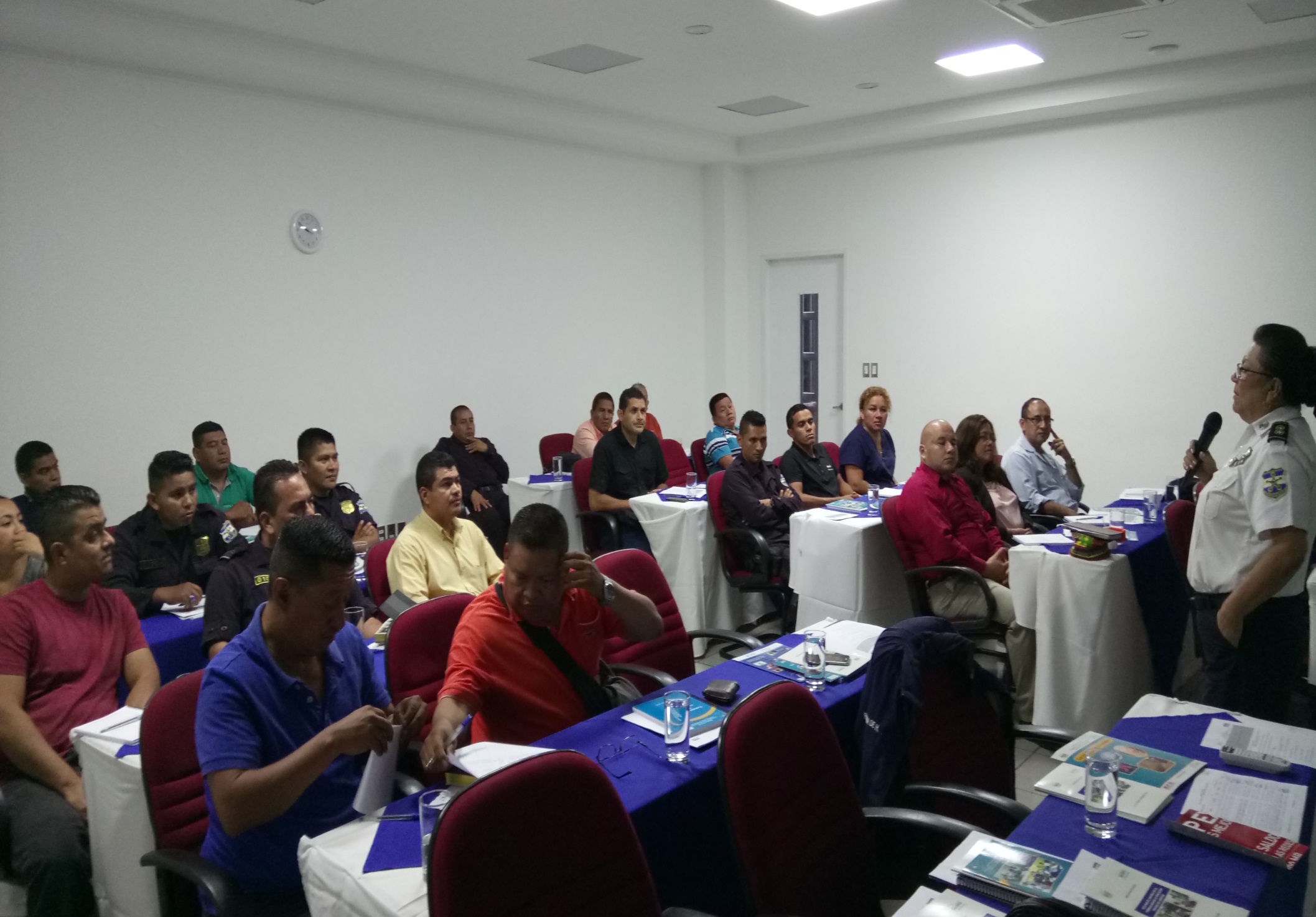 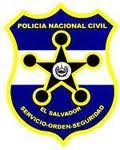 POLICIA NACIONAL CIVIL (PNC)
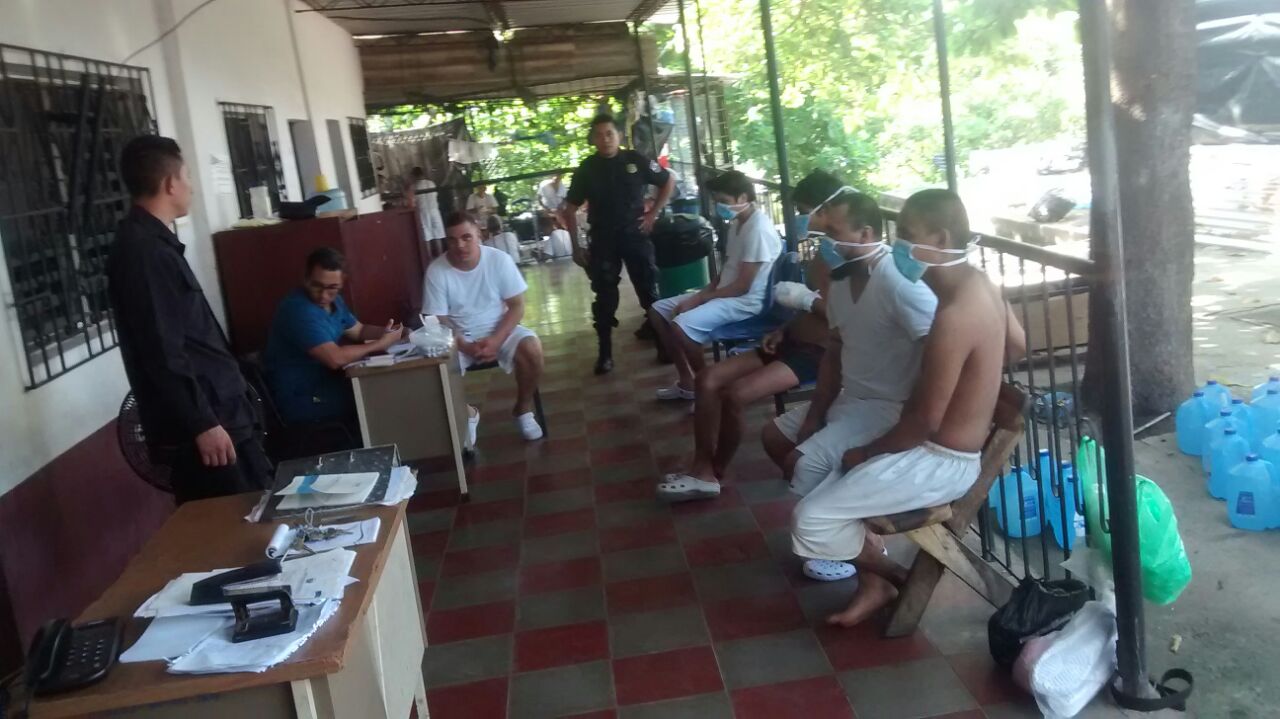 ATENCION A PL DE BARTOLINAS DE PNC  EN SONSONATE
ACCIONES REALIZADAS ANTE LA SITUACIÓN DE TUBERCULOSIS EN EL SISTEMA PENITENCIARIO DE EL SALVADOR
En el aumento de casos  también ha incidido, entre otras cosas: Mayor búsqueda del SR, Aumento de la Capacitación y Formación en TB del personal de salud, agentes de custodia y personal administrativo así como Mayor Capacidad para realizar pruebas diagnósticas.
¿Cómo se ha trabajado para la Búsqueda Activa de los Sintomáticos Respiratorios?
A través de:
 Consultas Médicas. 
Atenciones de Enfermería.
Realización de brigadas médicas con mayor énfasis en los penales con medidas extraordinarias.
Brigadas Médicas: con Unidades de Salud.
Promotores TB/VIH penitenciarios.
Participación activa de los pacientes PDL.
También se realizan:
Jornadas de limpieza en Centros Penales mensualmente con mayor énfasis en los centros que se encuentran con medidas extraordinarias.
Suministro de dietas del tipo Hiperproteica Hipercalórica a los PPL que padecen dicha enfermedad. Así como suplementos nutricionales, en especial a los que se encuentran con desnutrición.
ACCIONES REALIZADAS ANTE LA SITUACIÓN DE TUBERCULOSIS EN EL SISTEMA PENITENCIARIO DE EL SALVADOR
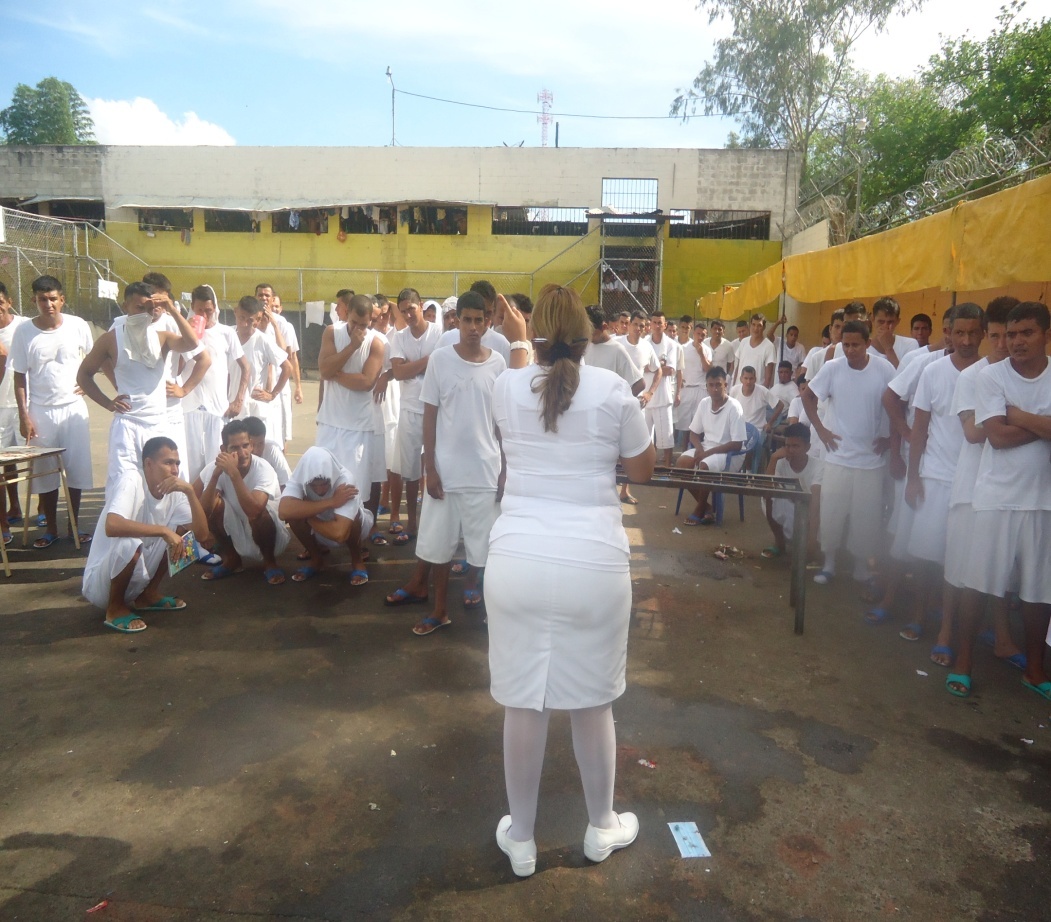 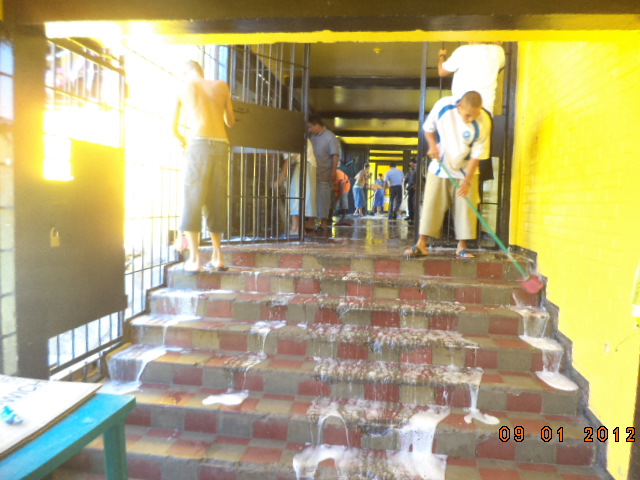 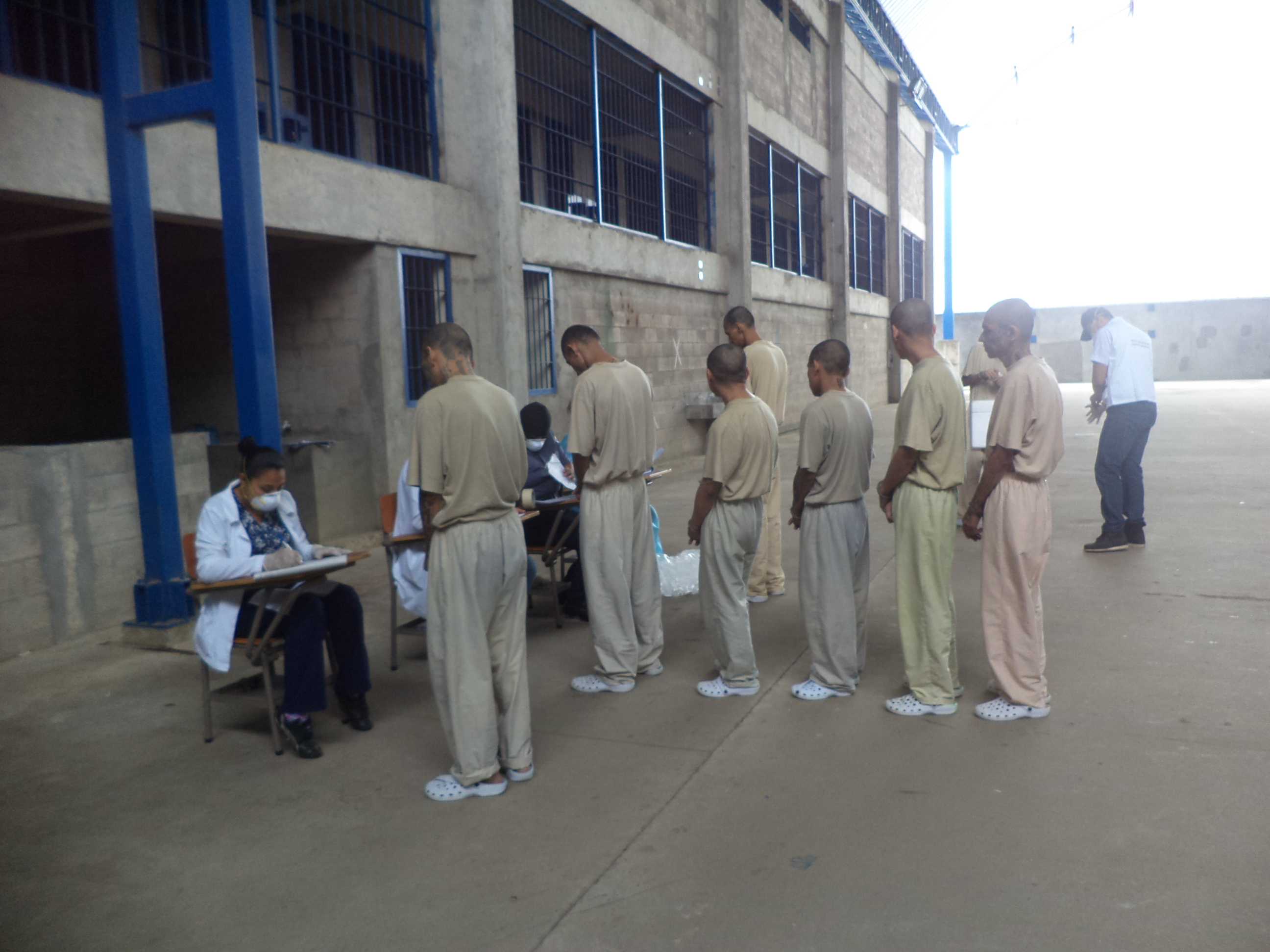 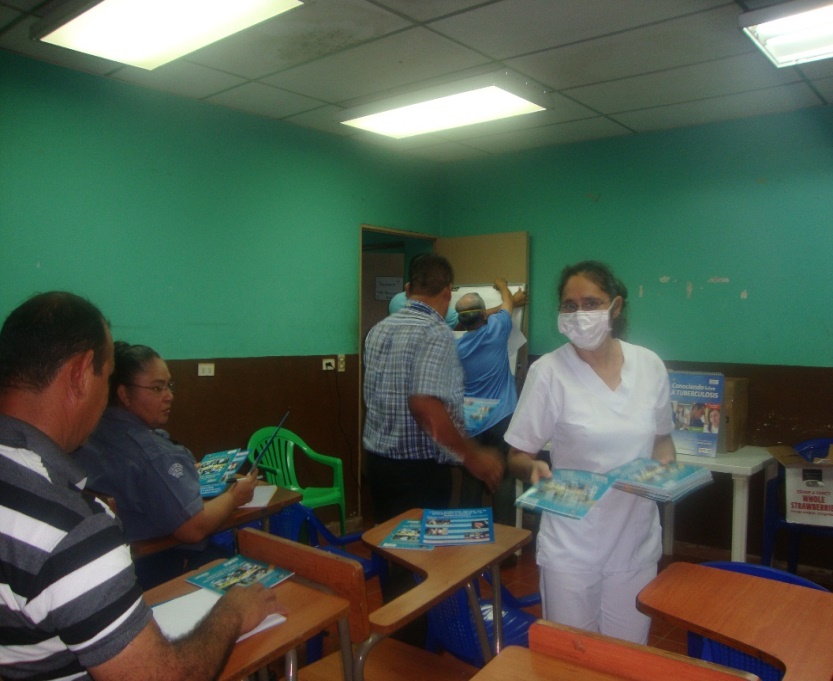 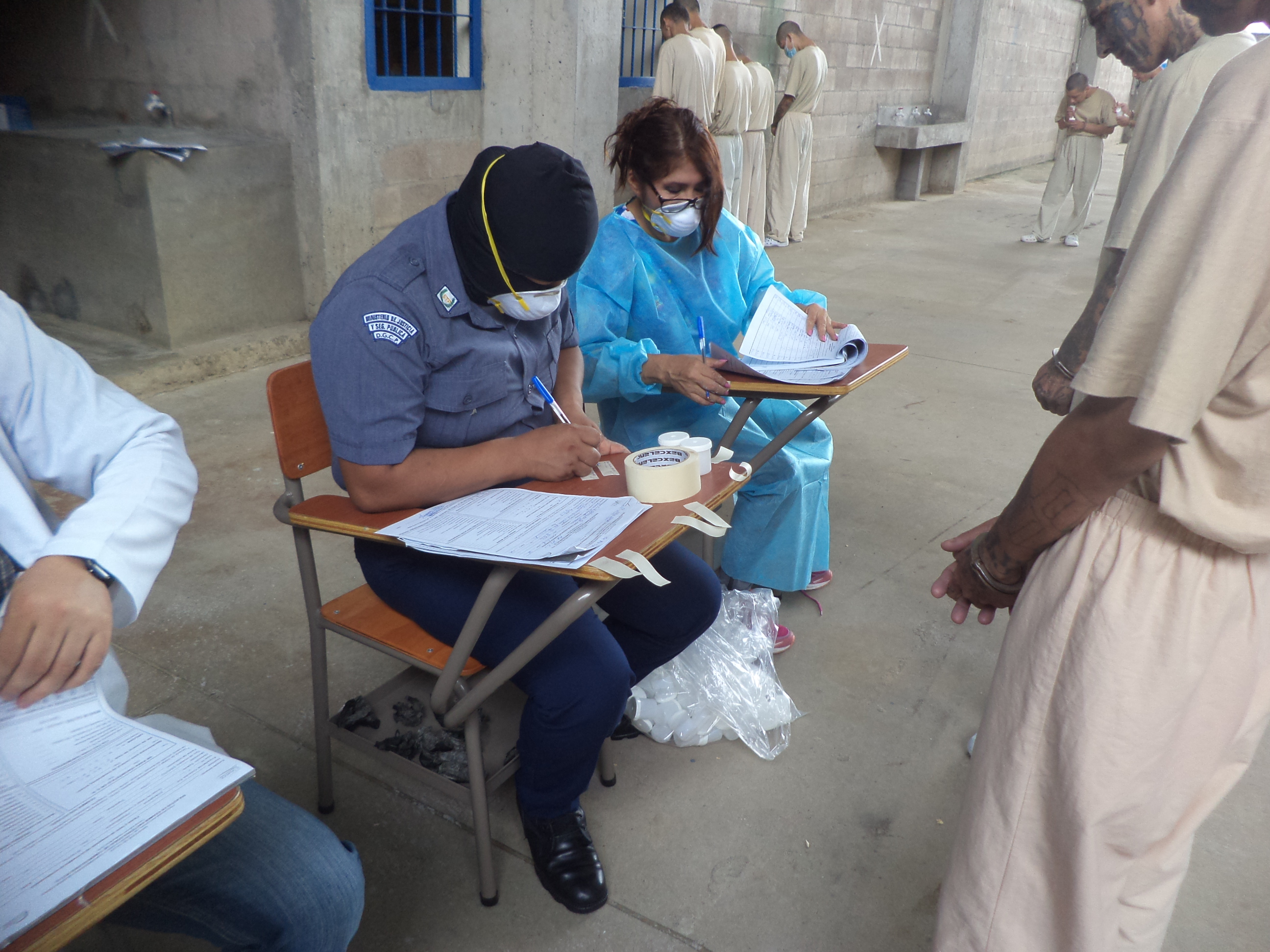 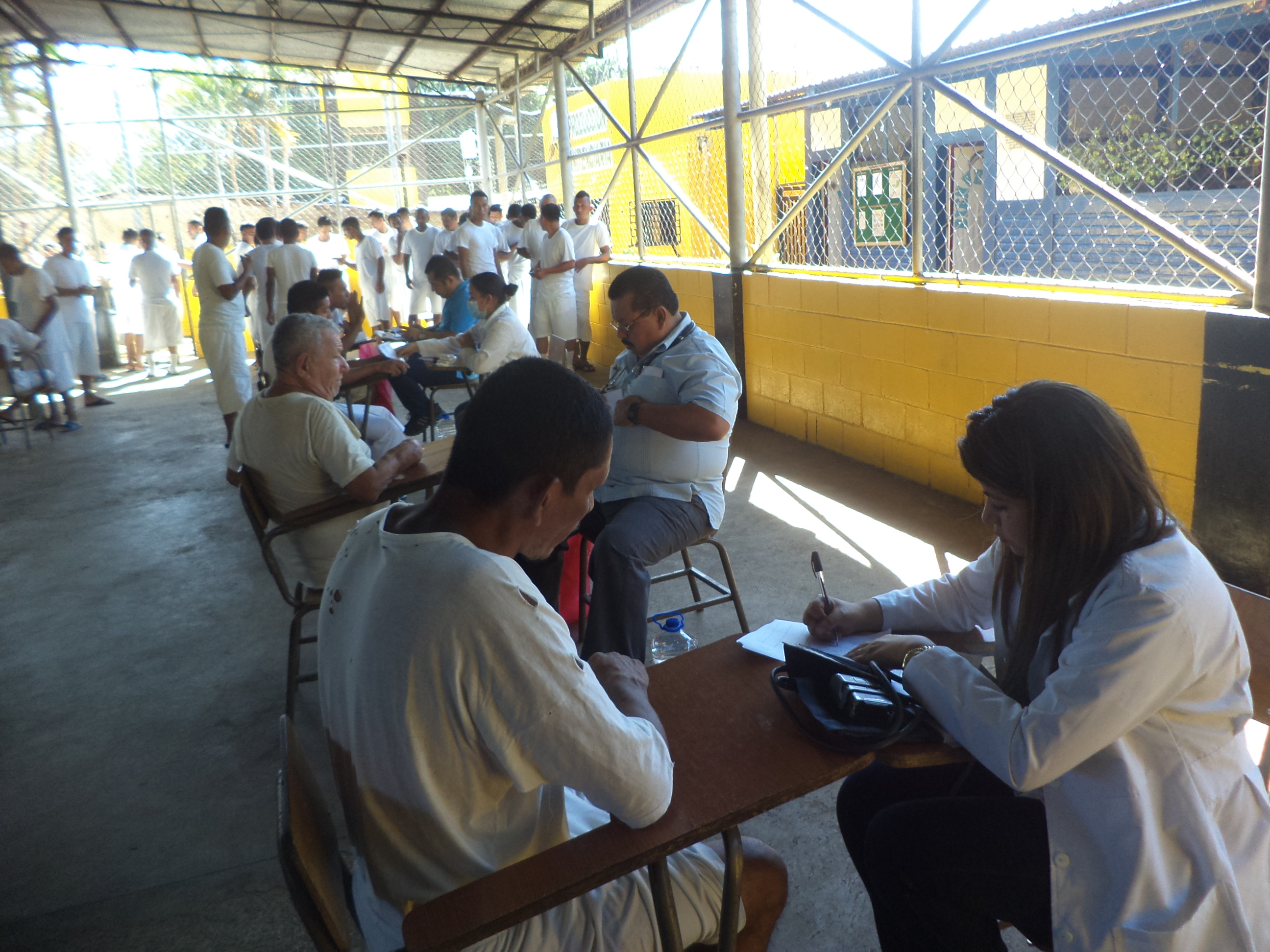 ACCIONES REALIZADAS ANTE LA SITUACIÓN DE TUBERCULOSIS EN EL SISTEMA PENITENCIARIO DE EL SALVADOR
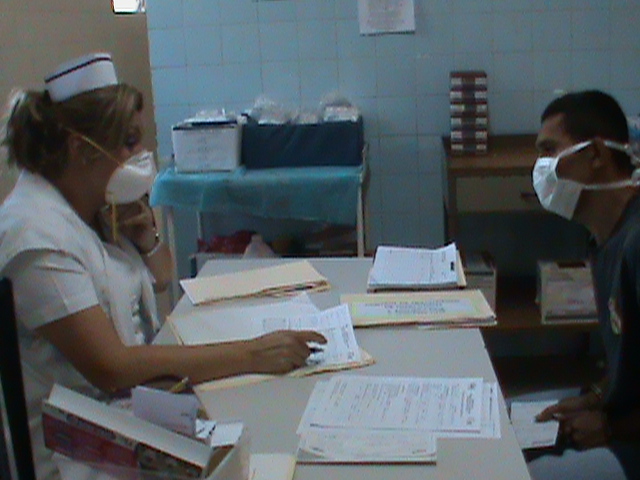 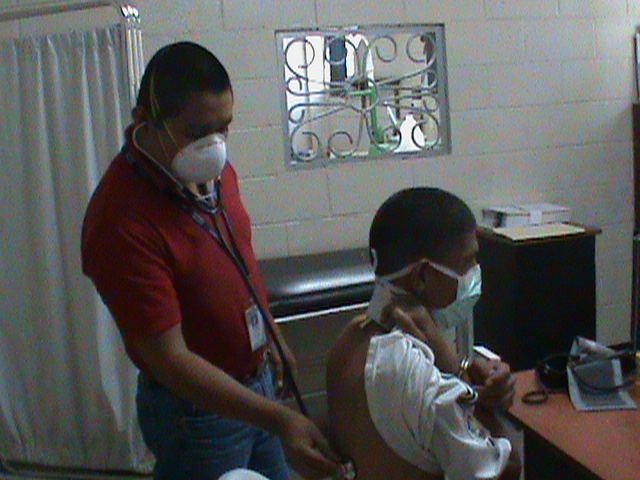 APOYO  DE OTRAS INSTITUCIONES  GUBERNAMENTALES Y NO GUBERNAMENTALES  ANTE LA SITUACIÓN DE TUBERCULOSIS EN EL SISTEMA PENITENCIARIO
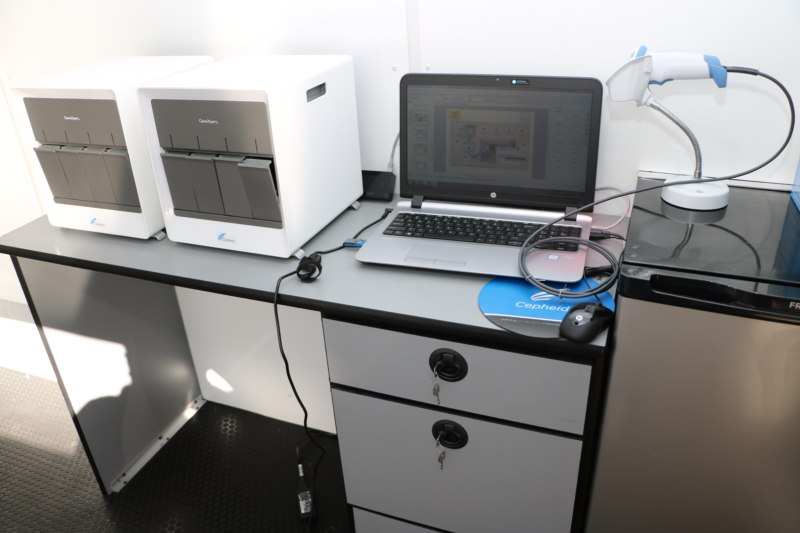 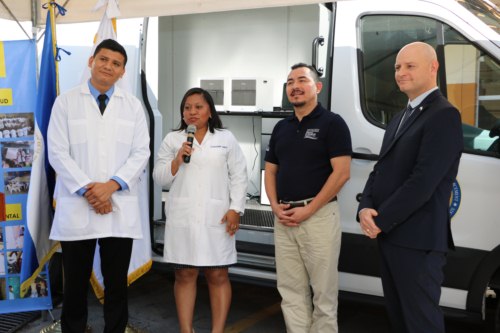 La Sección de Asuntos Antinarcóticos y de Aplicación de Ley (INL) de la Embajada de los Estados Unidos (EUA) en El Salvador, como parte de la iniciativa Regional Centroamericana de Seguridad (CARSI), en fecha 21 diciembre 2017, hizo la donación de DOS CAMIONETAS EQUIPADAS CON CINCO EQUIPOS GENEXPERT, 6000 cartuchos para procesamiento de muestras, cinco computadoras portátiles con su respectivo equipo, lo cual asciende a un monto de  $372,337.50,.
Desde el 17 de enero al 19 de marzo del 2018, se han procesado 1,362 muestras, un promedio de 34 diarias. Positividad de 20%
APOYO POR  CRUZ ROJA INTERNACIONAL
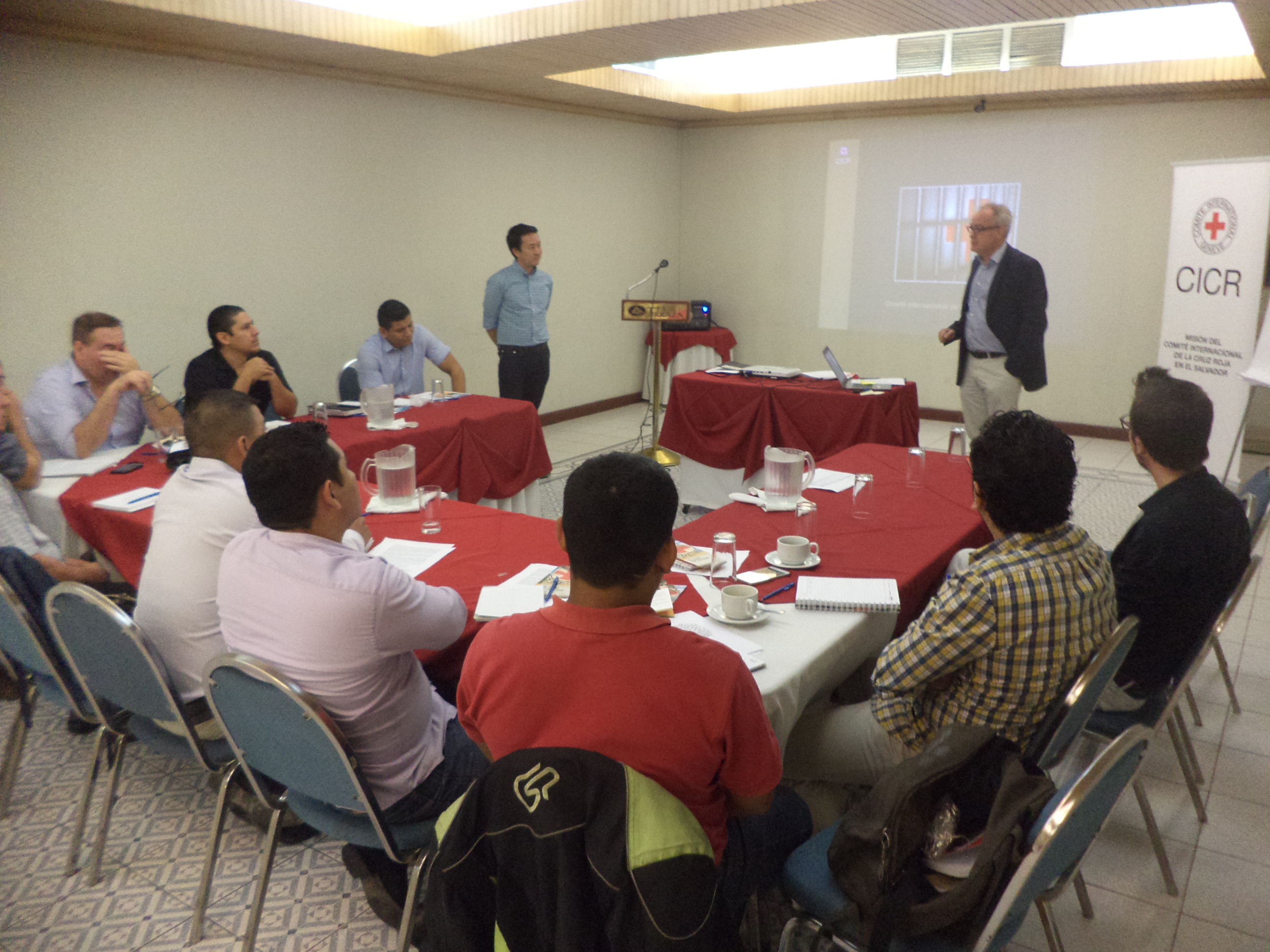 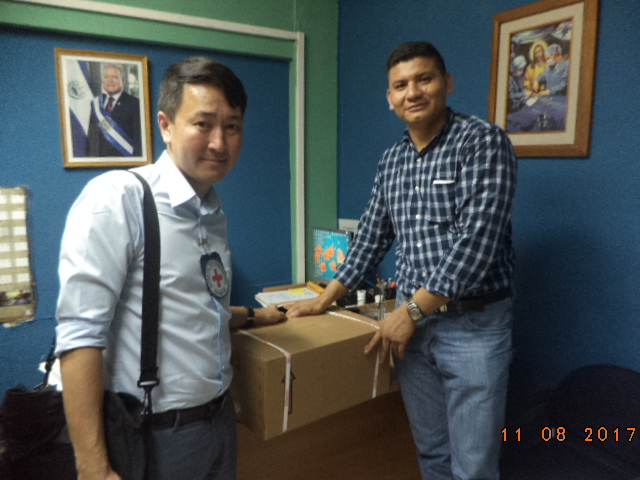 REDUCCIÓN DEL HACINAMIENTO  PENITENCIARIO
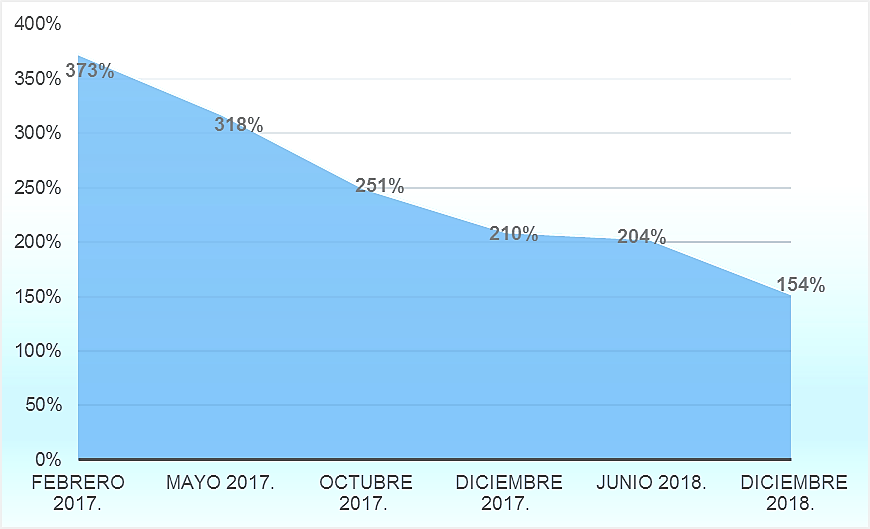 REDUCCIÓN DEL HACINAMIENTO  PENITENCIARIO
PLAN DE SALUD EN EL CENTRO DE RECUPERACIÓN PARA PERSONAS  PDL CON TUBERCULOSIS EN PRIMERA FASE DETRATAMIENTO.
Contar con un centro de recuperación que ayude al restablecimiento de la salud de manera rápida e integral de las personas privadas de libertad con tuberculosis, especialmente en su fase de mayor contagio, mediante el abordaje de factores que inciden de manera negativa en la recuperación del mismo, implementando para ello medidas de control en especial brindando acceso a una adecuada alimentación, acceso a ventilación y sol suficientes, logrando así mejoras en corto tiempo
Control de infecciones
A
B
C
PLAN DE SALUD EN EL CENTRO DE RECUPERACIÓN PARA PERSONAS  PDL CON TUBERCULOSIS EN PRIMERA FASE DE TRATAMIENTO.
Contratación de recursos médicos y paramédico para atender las 24 horas la clínica asistencial al interior del CP de Izalco
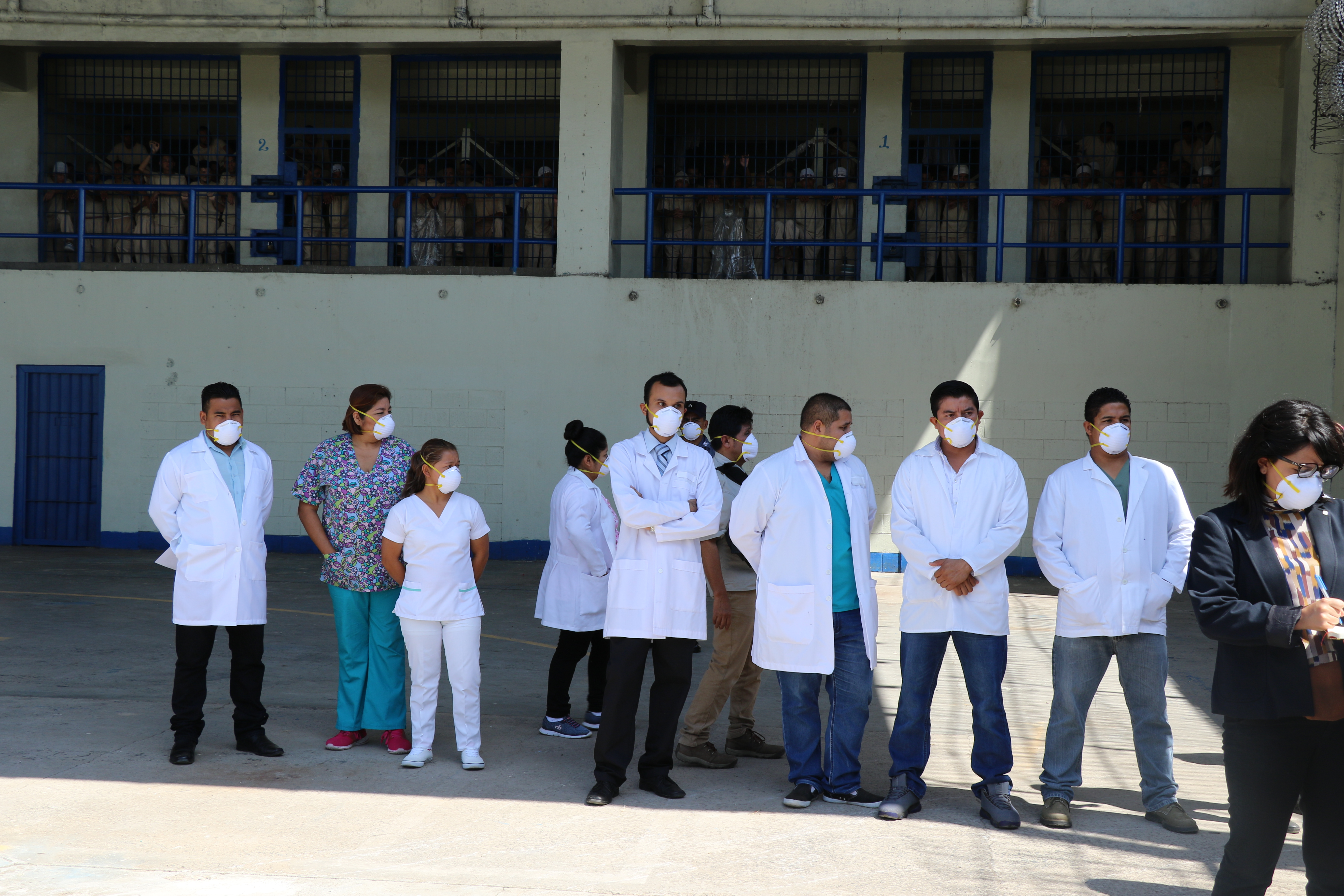 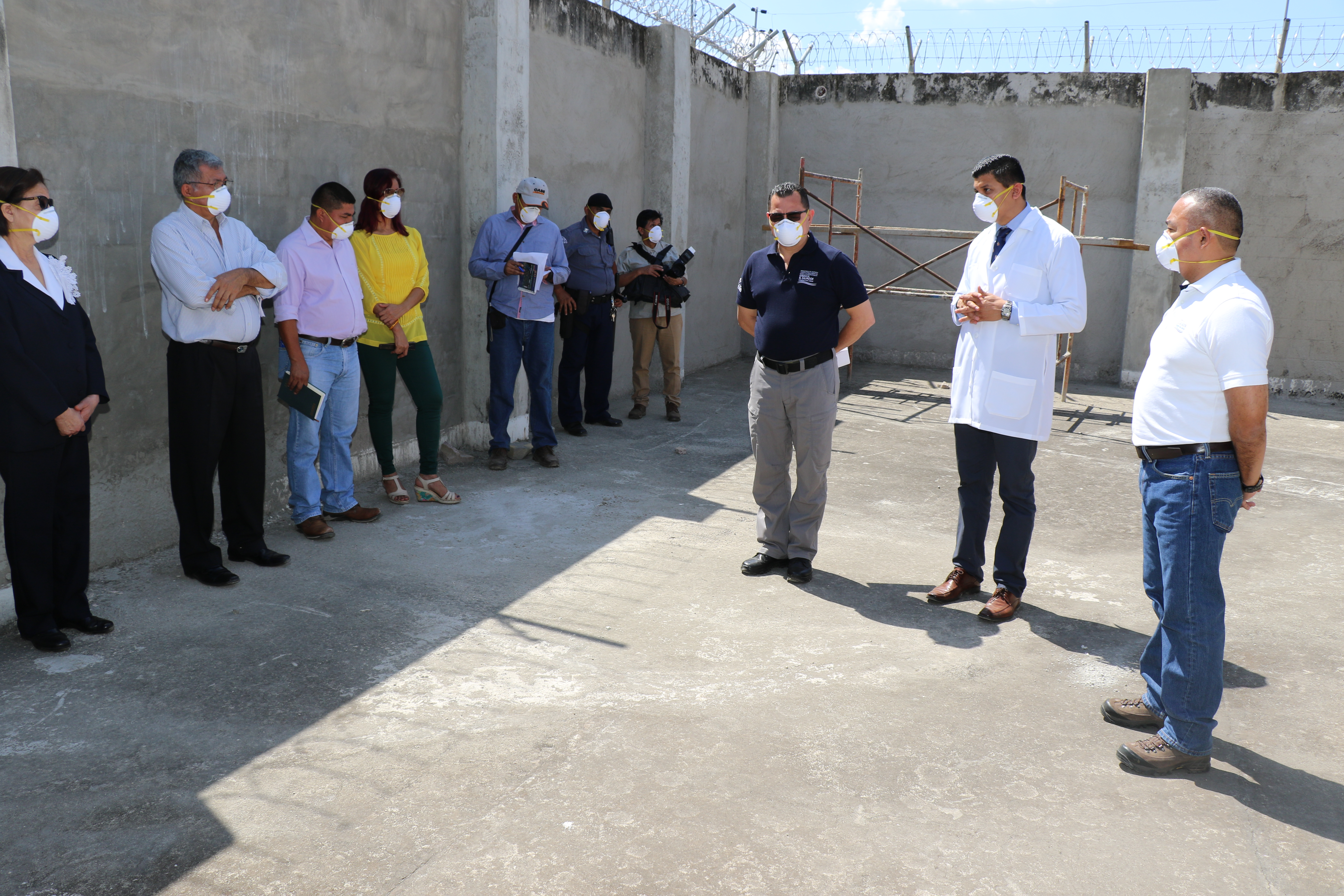 La sede está ubicada en el Complejo Penitenciario de Izalco Fase I sector 2 en Sonsonate, el cual tiene capacidad para 563 privados de libertad. Y fue inaugurado el 28 de febrero 2018.

El objetivo es romper con el ciclo de transmisión de esta enfermedad en el sistema
APOYO DADO POR MINSAL A TRAVÉS DEL PROGRAMA NACIONAL DE TUBERCULOSIS Y ENFERMEDADES RESPIRATORIA (PNTYER) ANTE LA SITUACIÓN DE TUBERCULOSIS EN EL SISTEMA PENITENCIARIO
Readecuación de áreas de aislamiento en 10 centros penales con mayor incidencia en Tuberculosis.

Coordinación con UCSF y Hospitales para procesamiento de muestras para diagnostico de tuberculosis y química en general.

Coordinación con el programa de TB para mantener una capacitación continua al personal de salud penitenciario en materia de Tuberculosos en centros penales.

Fortalecimiento con equipo e insumos a todas las clínicas de los centros penales con apoyo del programa de TB y Fondo Mundial.

El recurso económico que, actualmente se está invirtiendo en Readecuaciones de áreas de aislamiento, Kit de control de infecciones y equipo de computo y mobiliario para las clínicas penitenciarias asciende a $ 990,591,60    (10% del presupuesto total de país dirigido a centros penales, gestionado por el MINSAL)
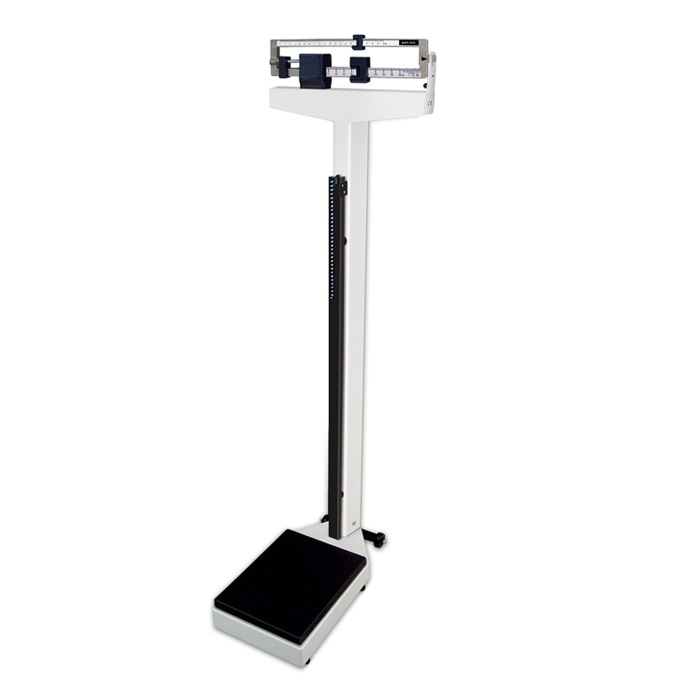 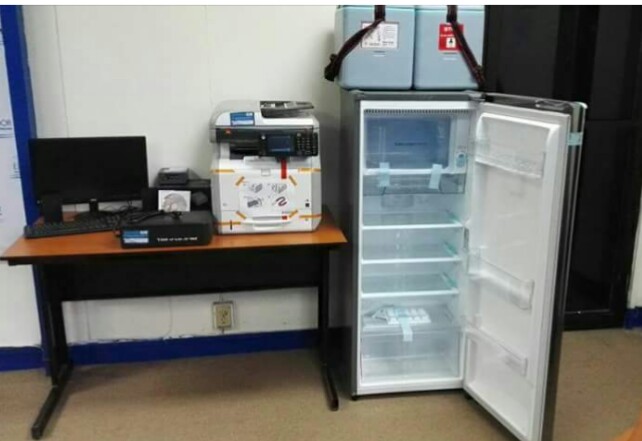 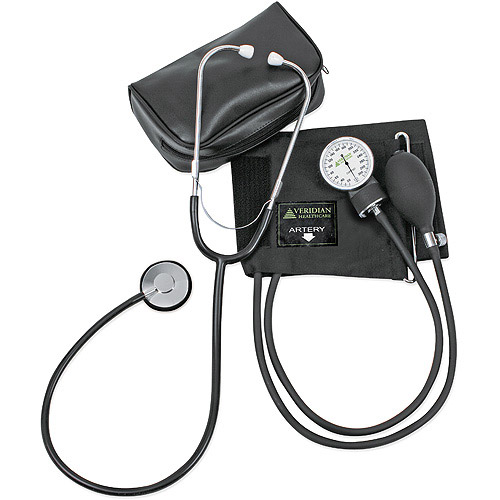 Nuevo Mecanismo de Financiamiento, Basado en Resultados  2016-2018 Apoyado por el Fondo Mundial
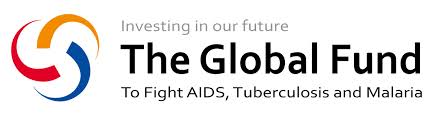 Nuevo Mecanismo de Financiamiento, Basado en Resultados  2016-2018 Apoyado por el Fondo Mundial
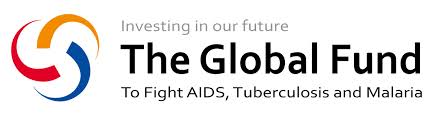 Rubros y Actividades Invertidas
$300,000
(30%)
$70,200
(7%)
$225,000
(22,5%)
$451,040
(45%)
$16,500
(16,5%)
RETOS A SUPERAR EN EL SISTEMA PENITENCIARIO
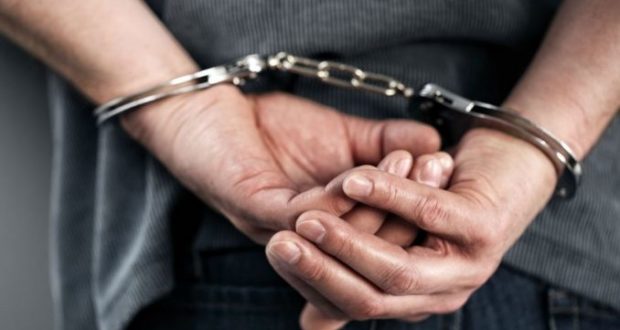 RETOS A SUPERAR EN EL SISTEMA PENITENCIARIO
Cumplimiento del tratamiento administrado estrictamente supervisado en algunos centros penales.

Minimizar las rotaciones y constantes deserciones.

Rebeldía y renuencia por parte de algunos PPL en tomar su medicamento, y en entregar  muestras para seguimiento bacteriológico.

Continuar la mejora de las condiciones de los penales para áreas de aislamiento para enfermos con tuberculosis.

Mejorar condiciones de control de infecciones en los centros penales.

Minimizar los traslados de PPL enfermos con tuberculosis a  otros centros penales         mientras este en su tratamiento.
Establecer estrategias efectivas para que los PPL que salgan en libertad y que reciben   tratamiento para la tuberculosis lo continúen fuera del centro penal hasta finalizar el tratamiento.
Continuidad del tratamiento antituberculoso en PPL cuando se movilizan  a  los juzgados o que son dados de libertad sin hacer del conocimiento al personal de clínica de los centros penales.
Incumplimiento de las medidas de protección respiratoria (ausencia en el uso de respiradores (N 95) por parte del personal custodio cuando acompañan  a los pacientes con TB a los hospitales.
Mejorar las coordinaciones entre personal de clínica-UCSF y Hospital de referencia para optimizar el trabajo de control de la tuberculosis en algunos lugares donde aun existe fallas.
Mayor involucramiento, apoyo y participación por parte de los       directores de los centros penitenciarios y personal de seguridad en todas las  actividades de prevención y control de la TB realizadas en cada centro penitenciario
Descarte de TB y otras enfermedades infectocontagiosas oportunas en los PPL al ingresar    a los diferentes centros penales.
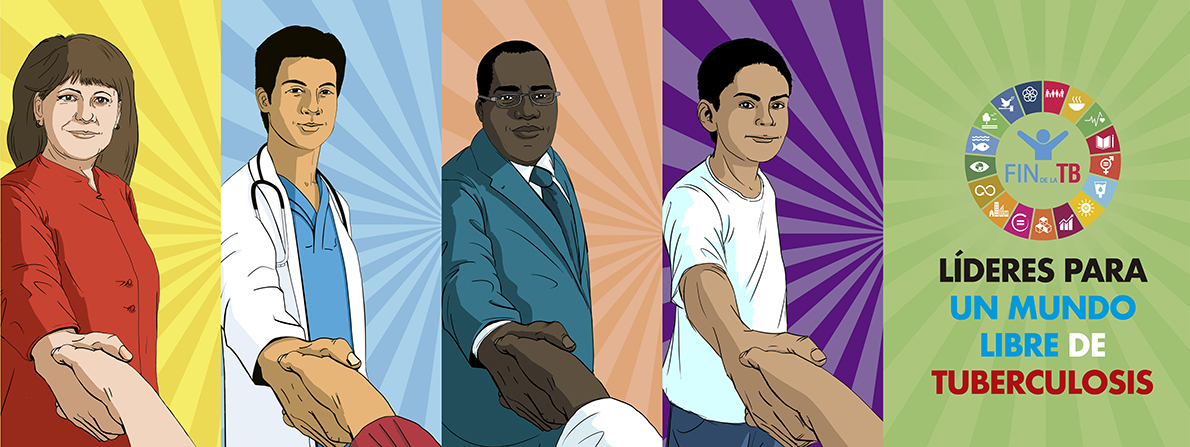 GRACIAS
Preguntas…?